Хобби и увлечения
Муниципальное автономное дошкольное
 образовательное учреждение детский сад № 42 города Тюмени
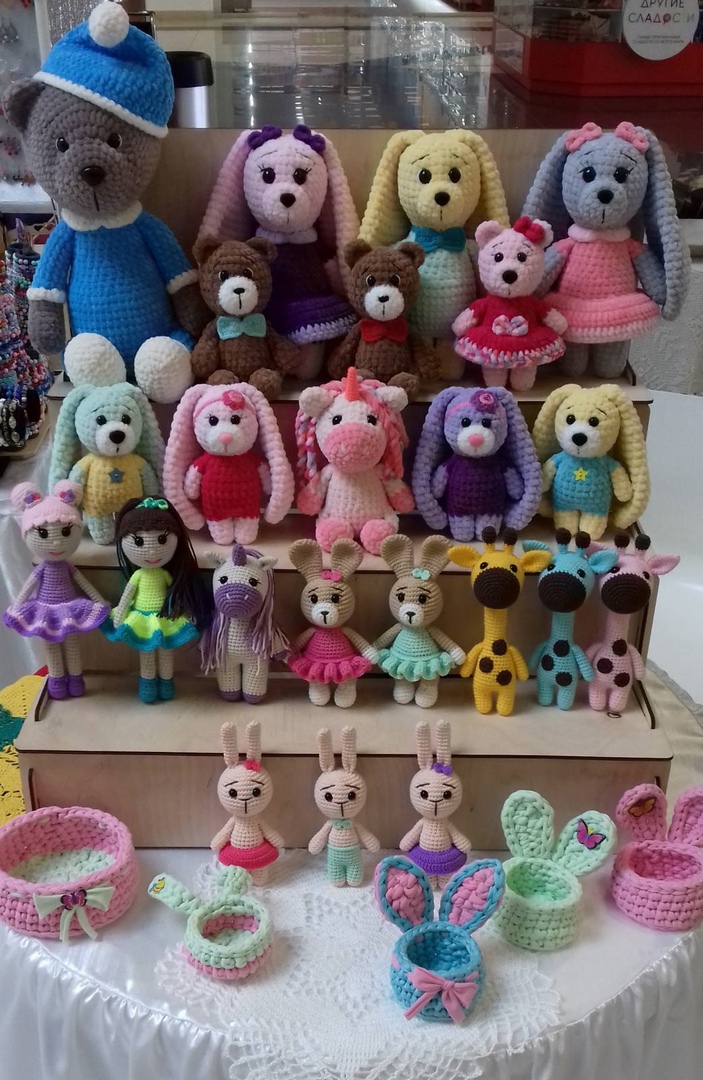 Рулик Ольга Сергеевна
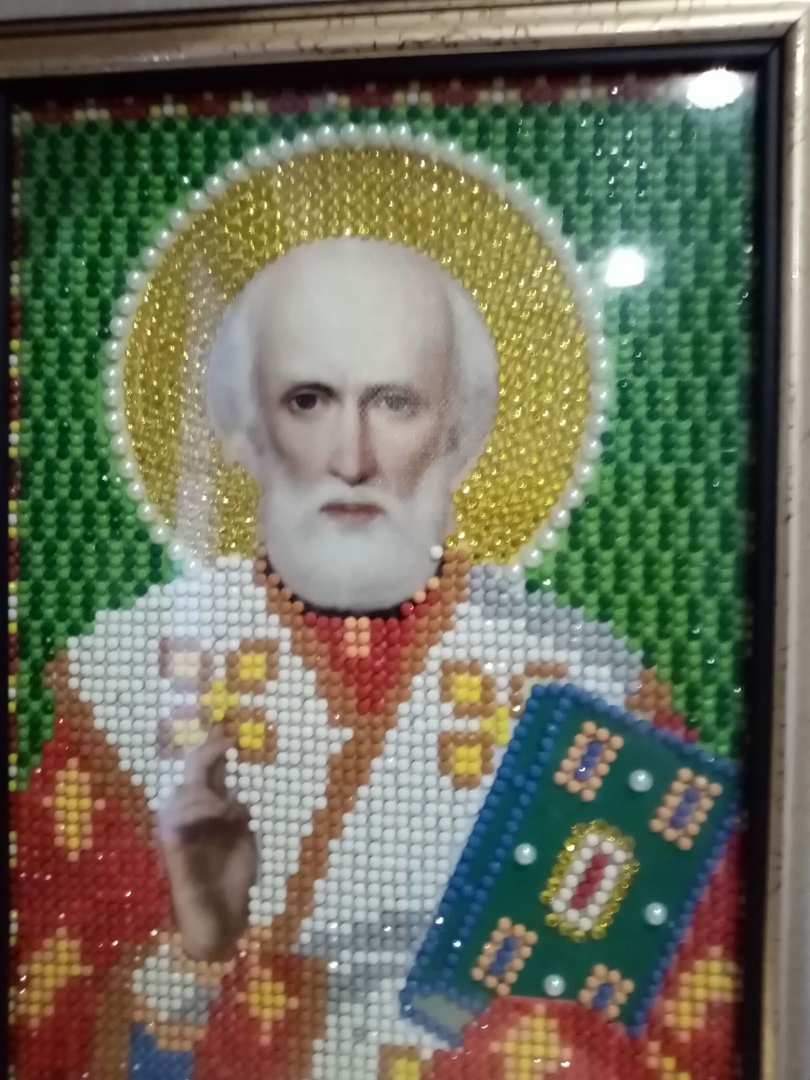 Пытько Галина
Николаевна
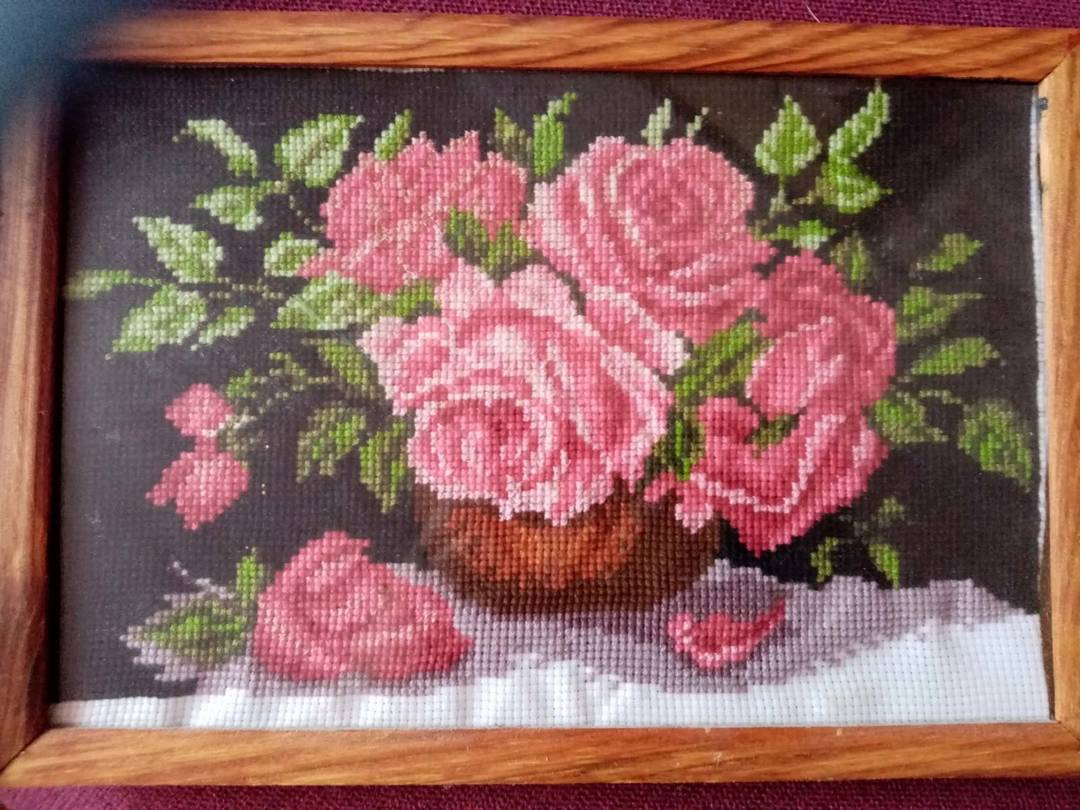 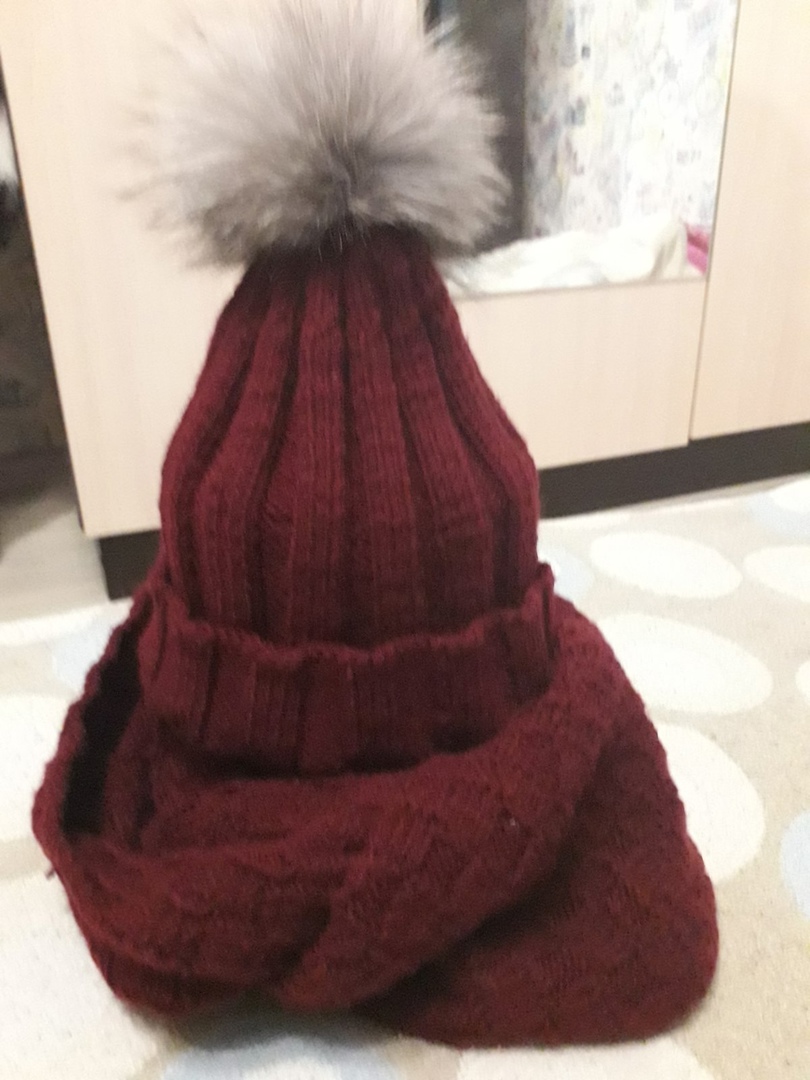 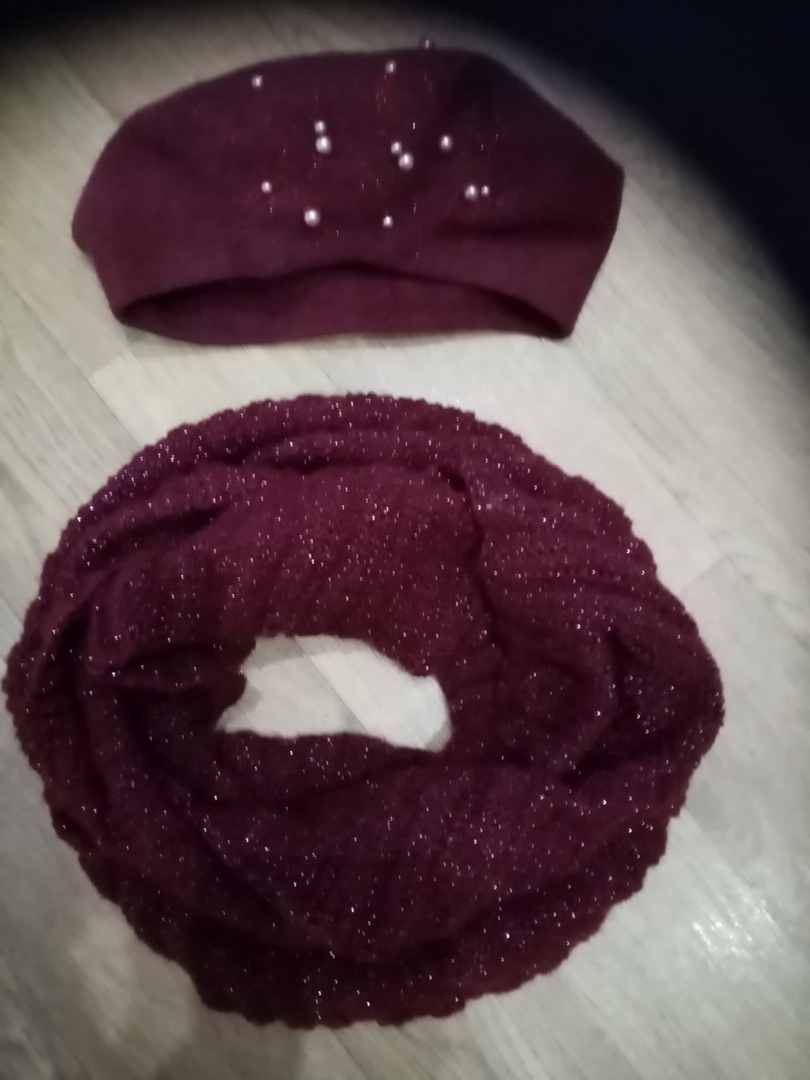 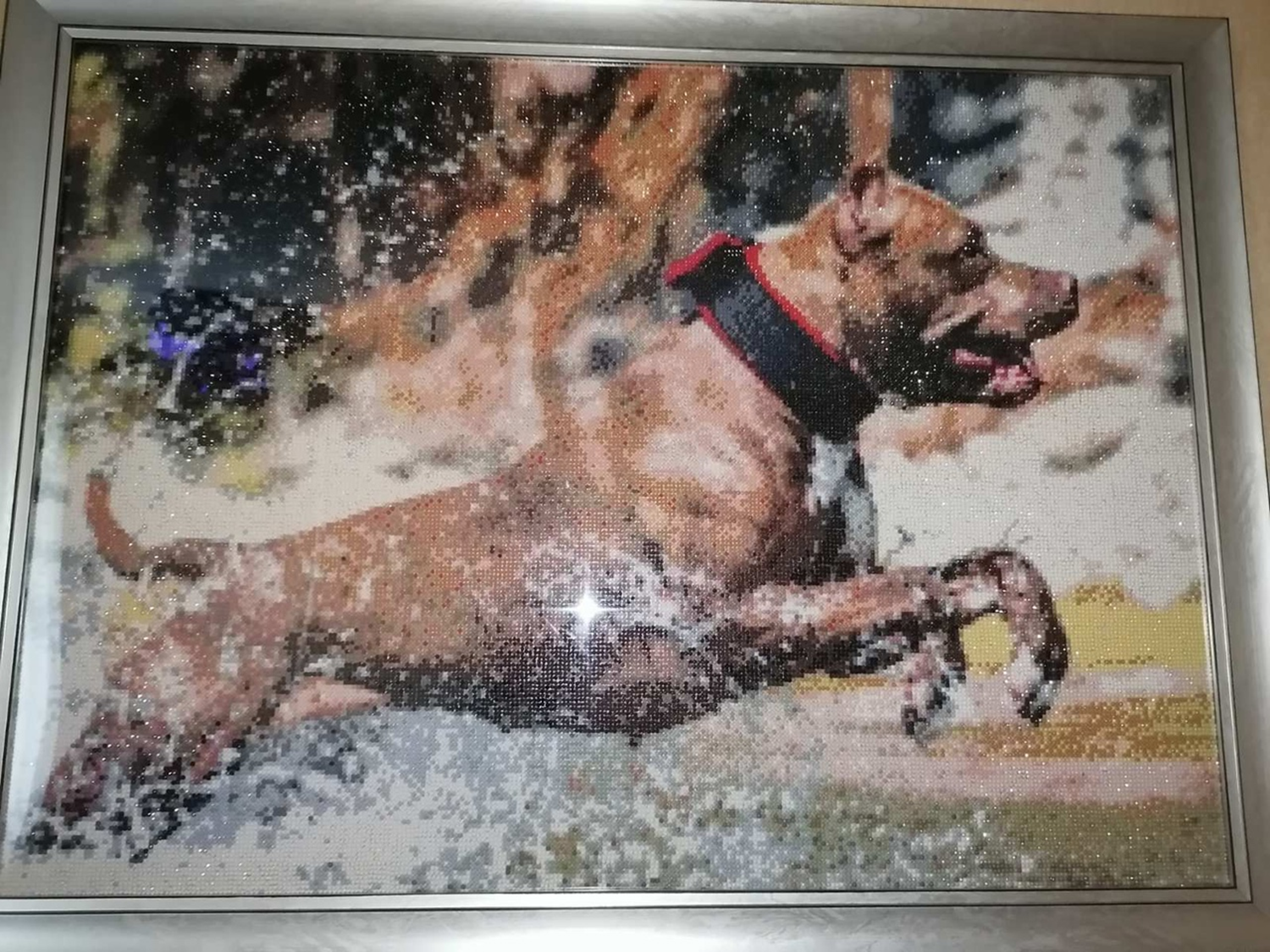 Архипова
 Алёна 
Петровна
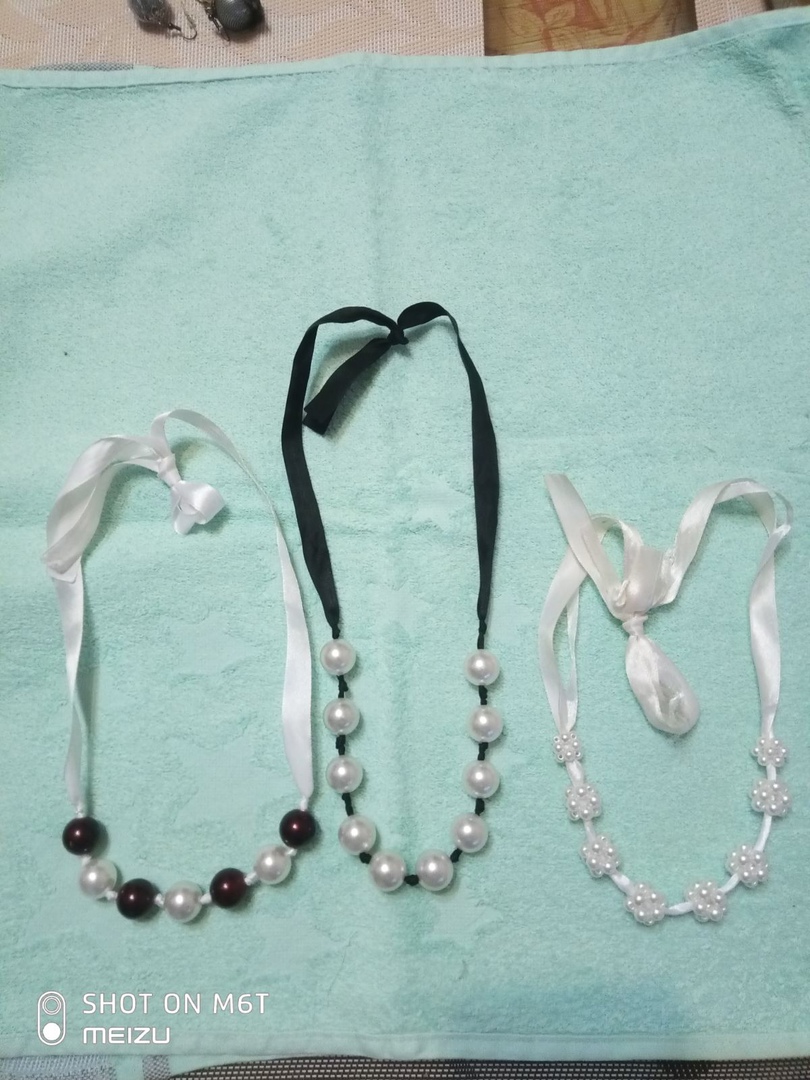 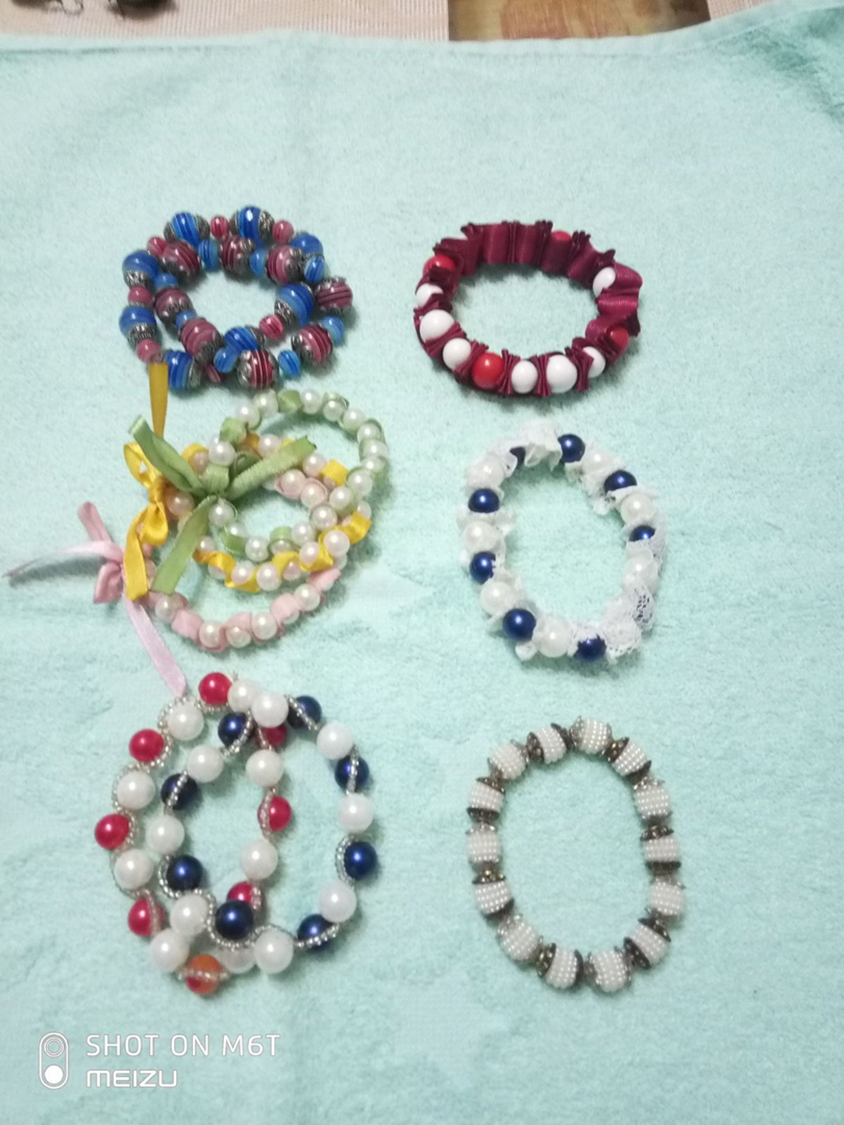 Чекерис Елена Викторовна
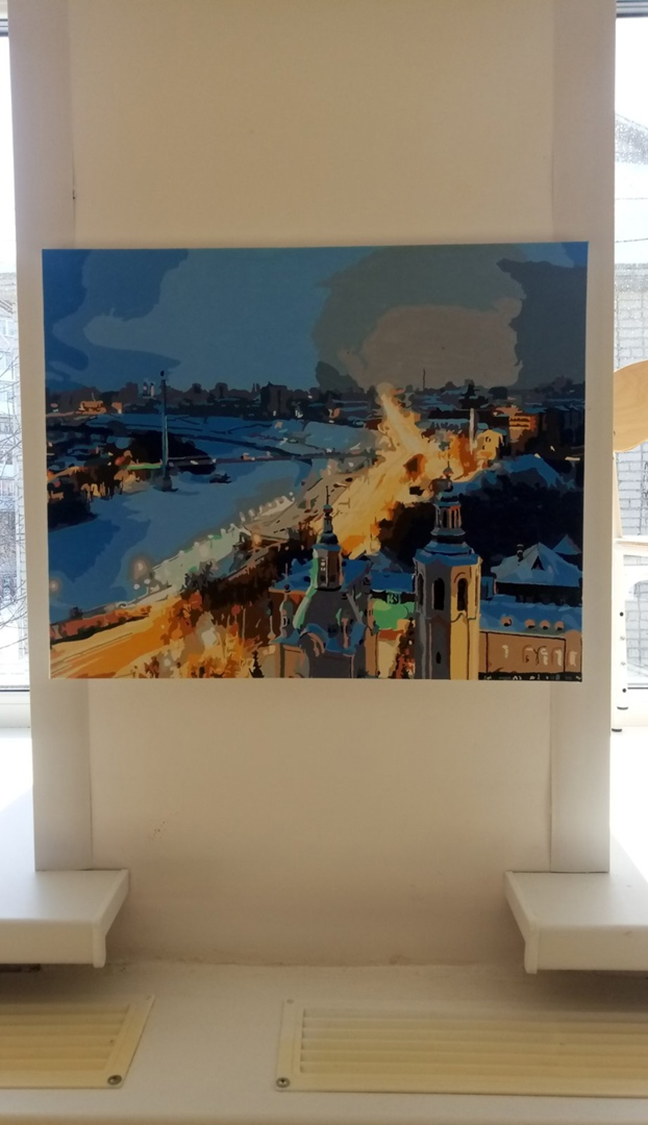 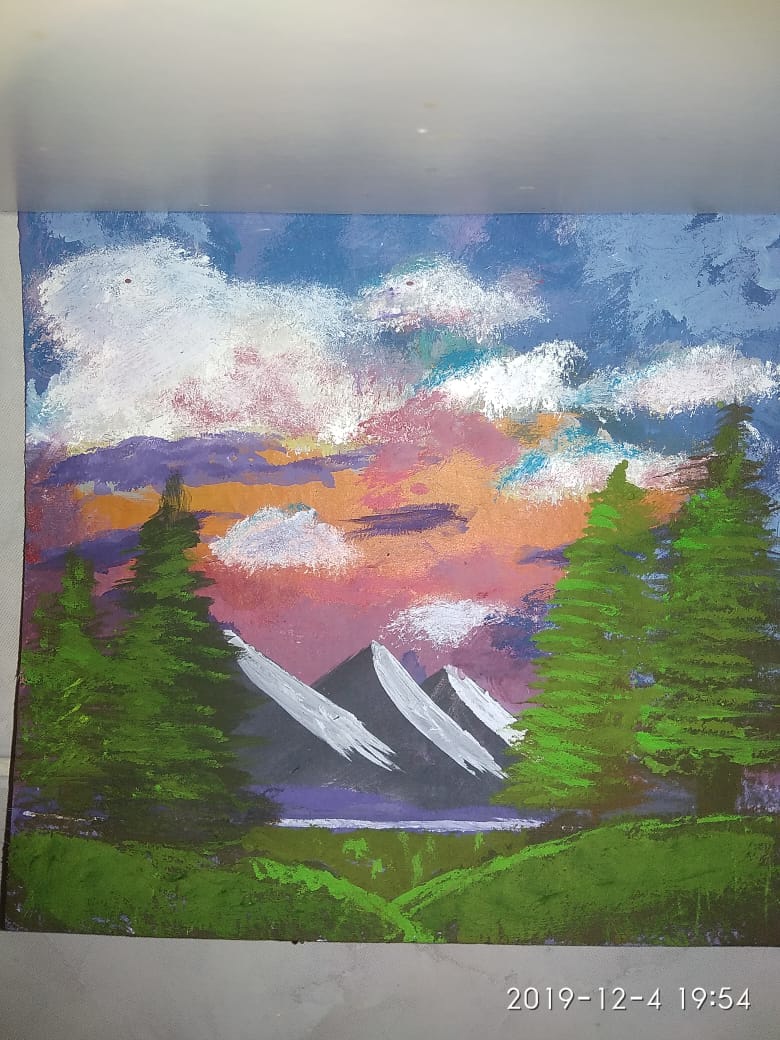 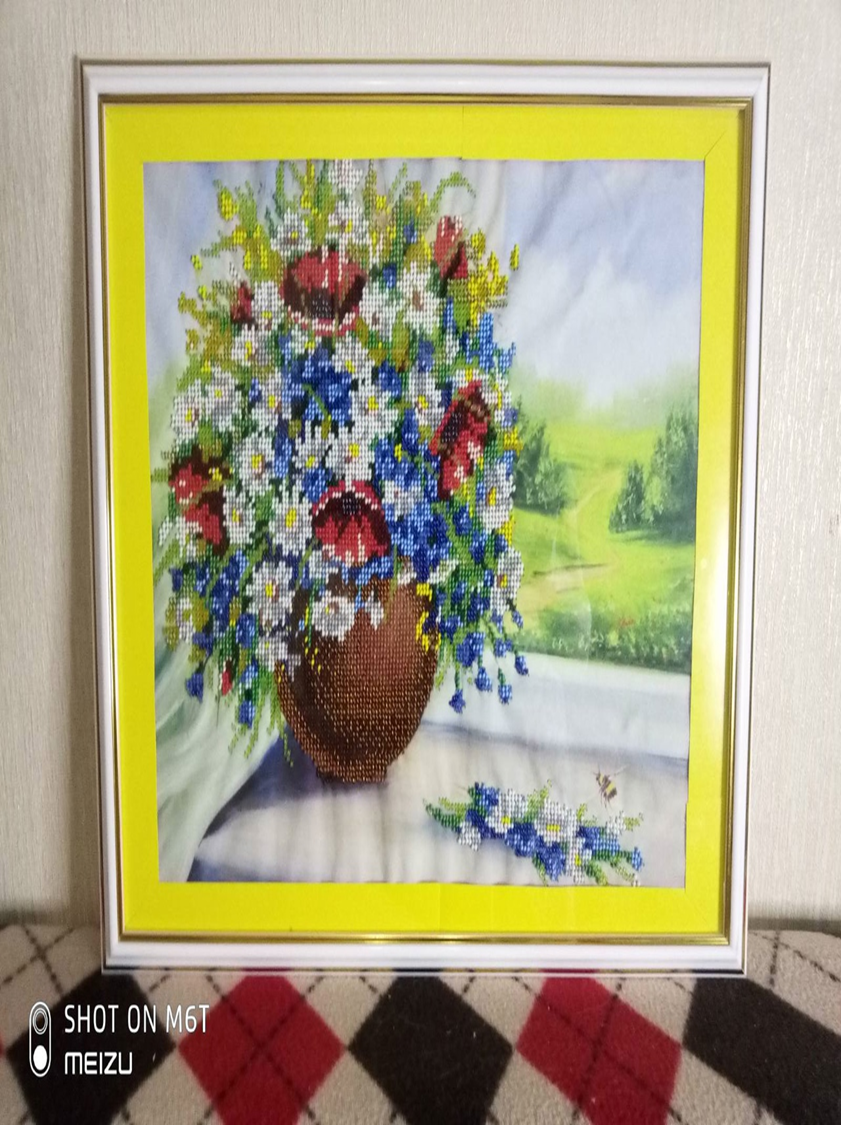 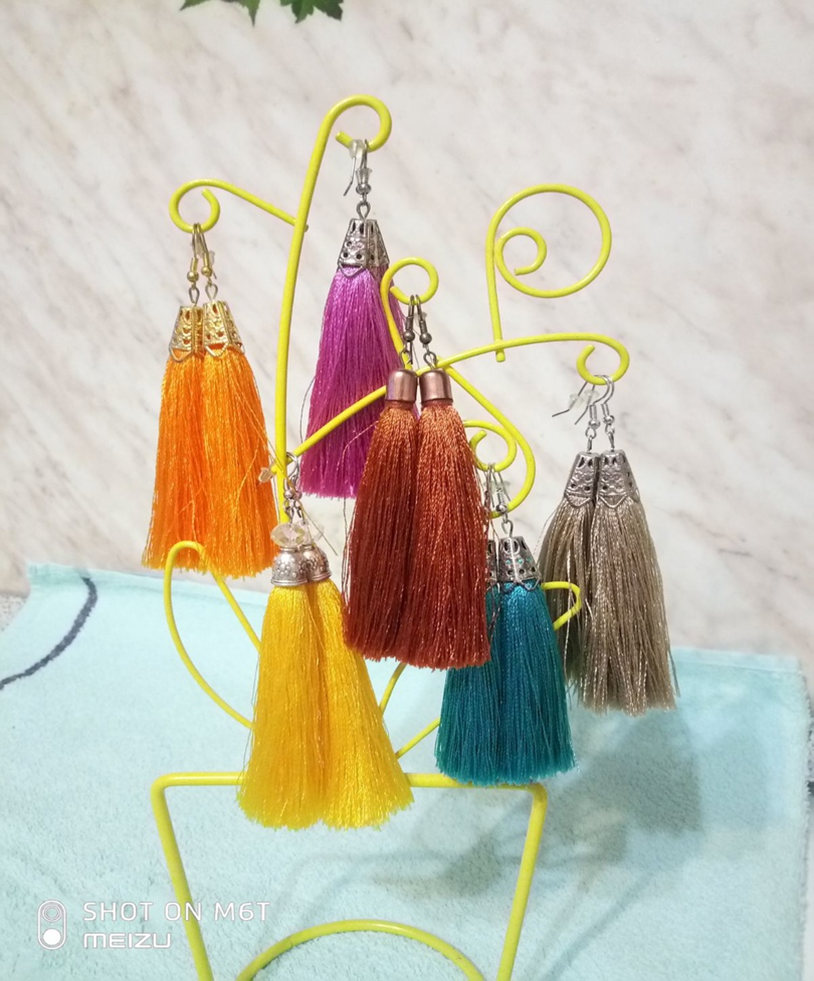 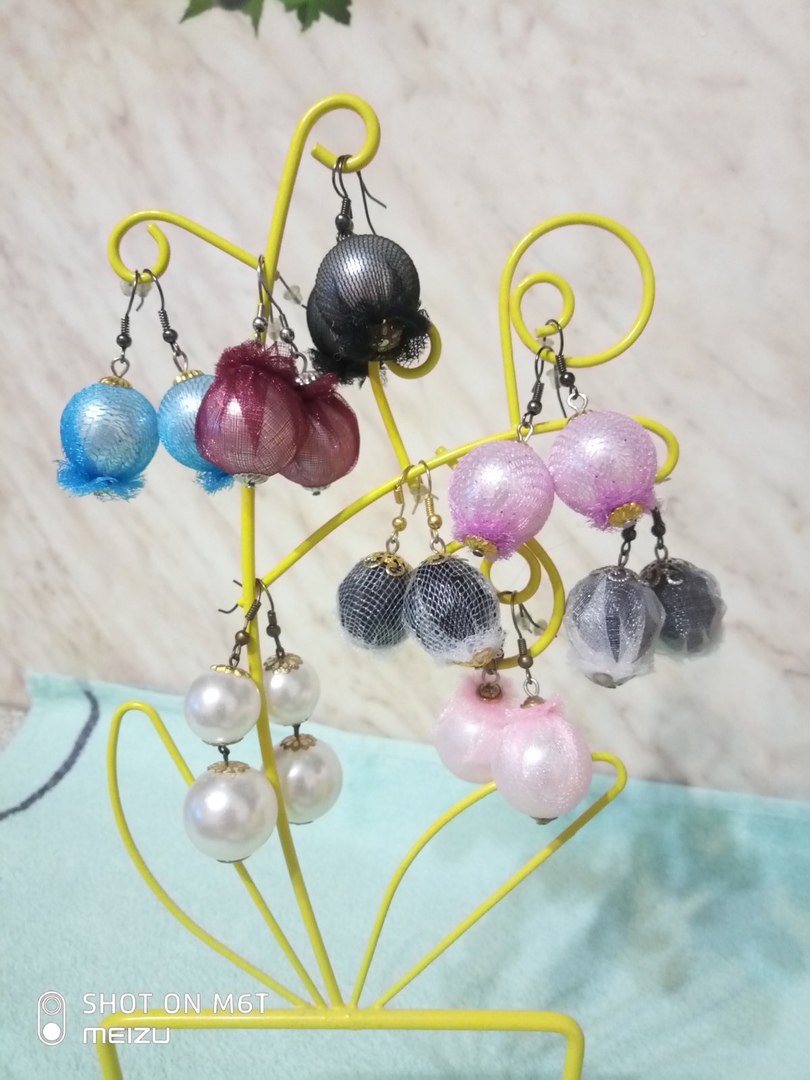 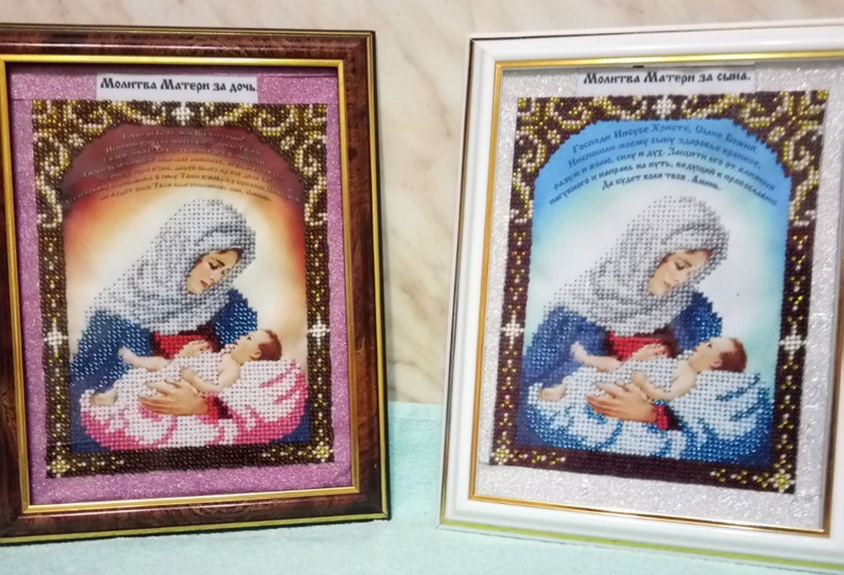 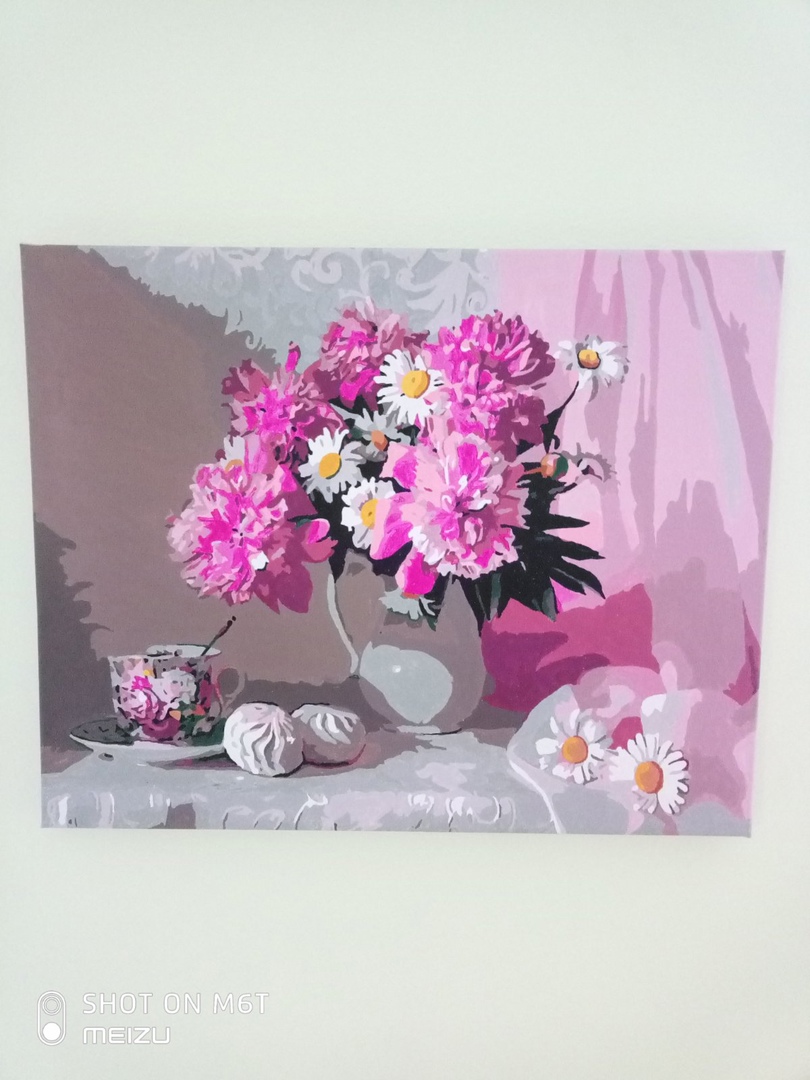 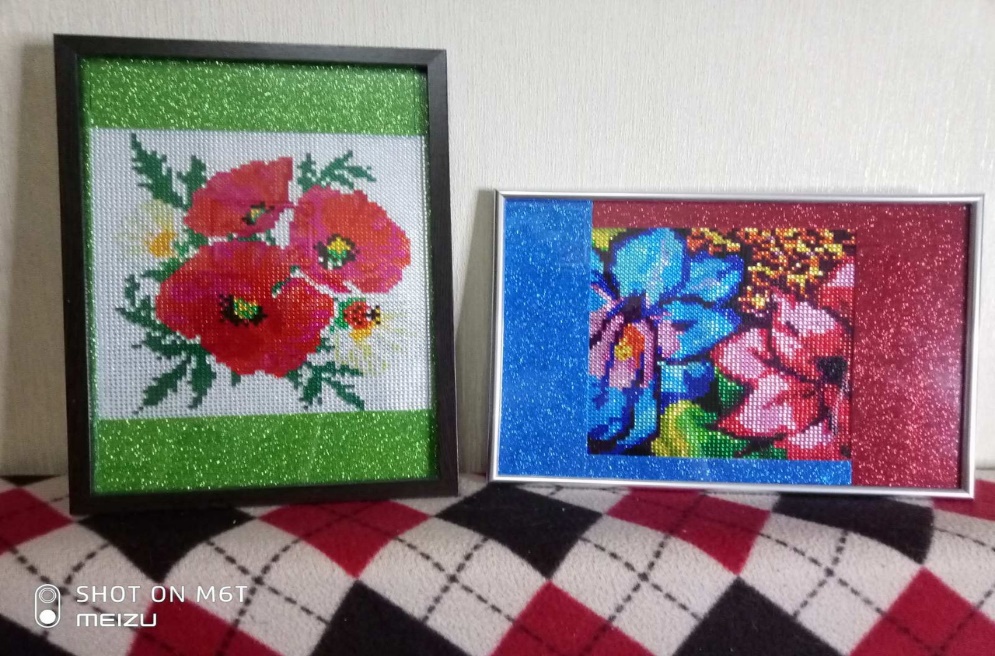 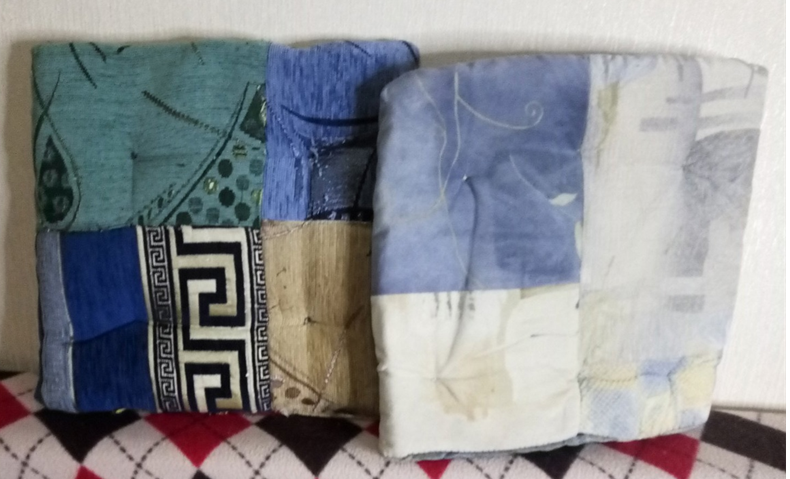 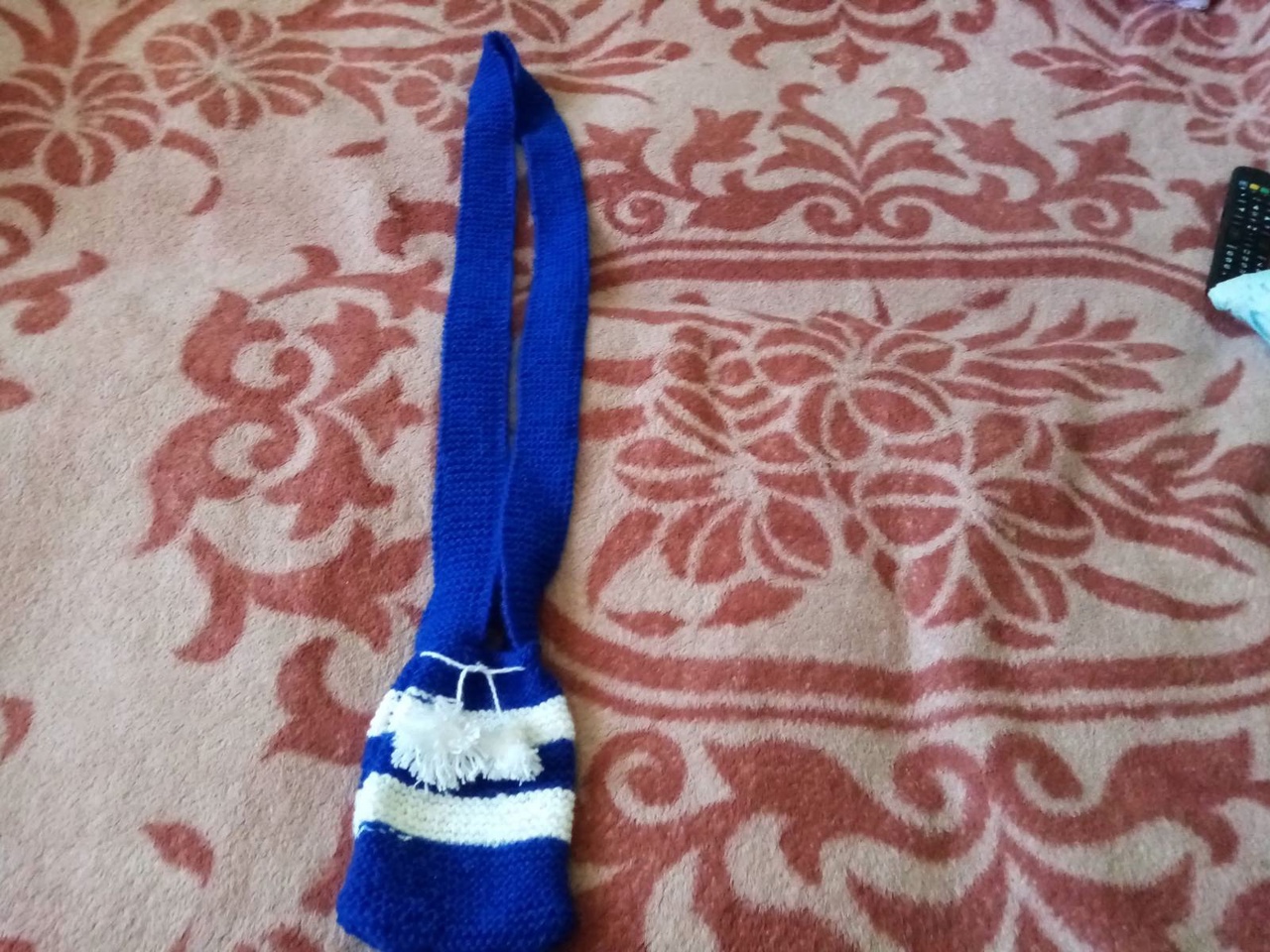 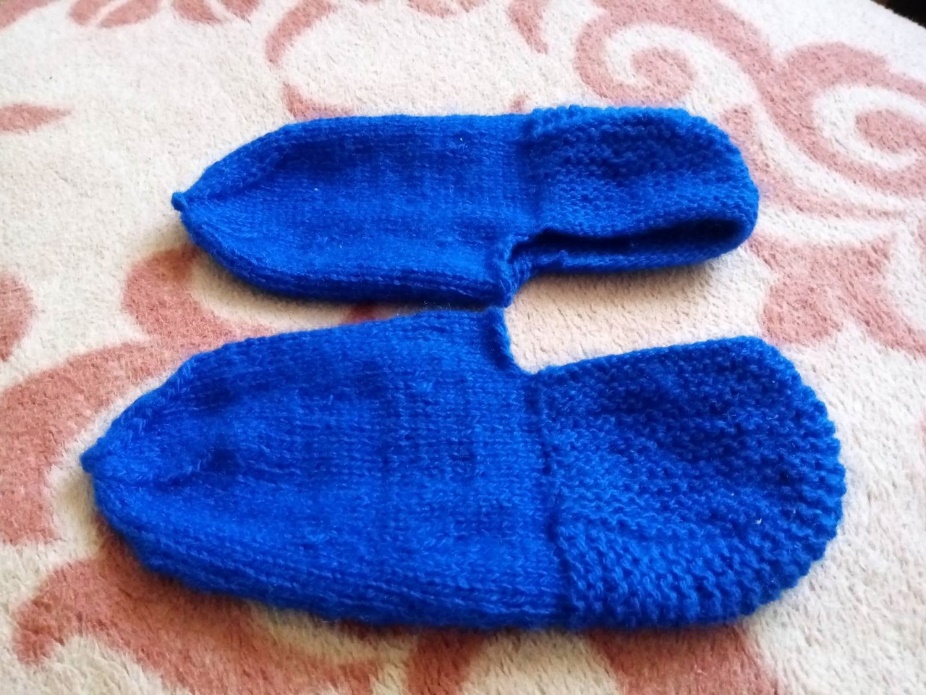 Фархутдинова Людмила
 Васильевна
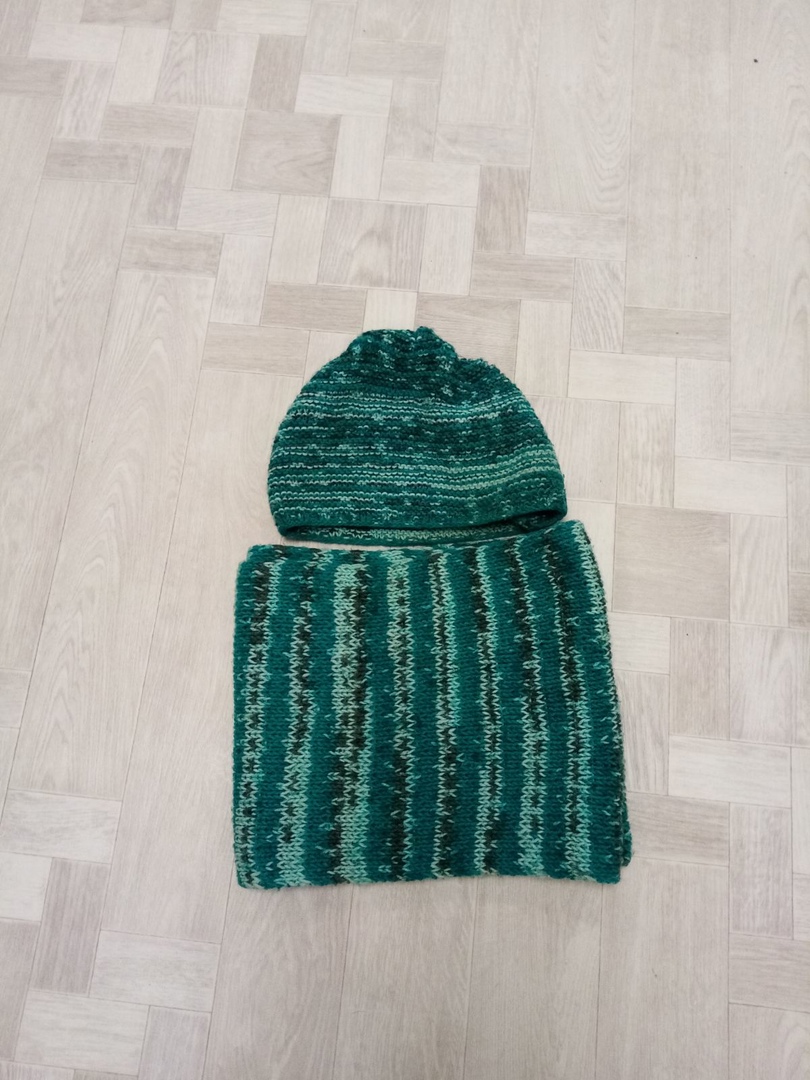 Поливьянова Людмила Геннадьевна
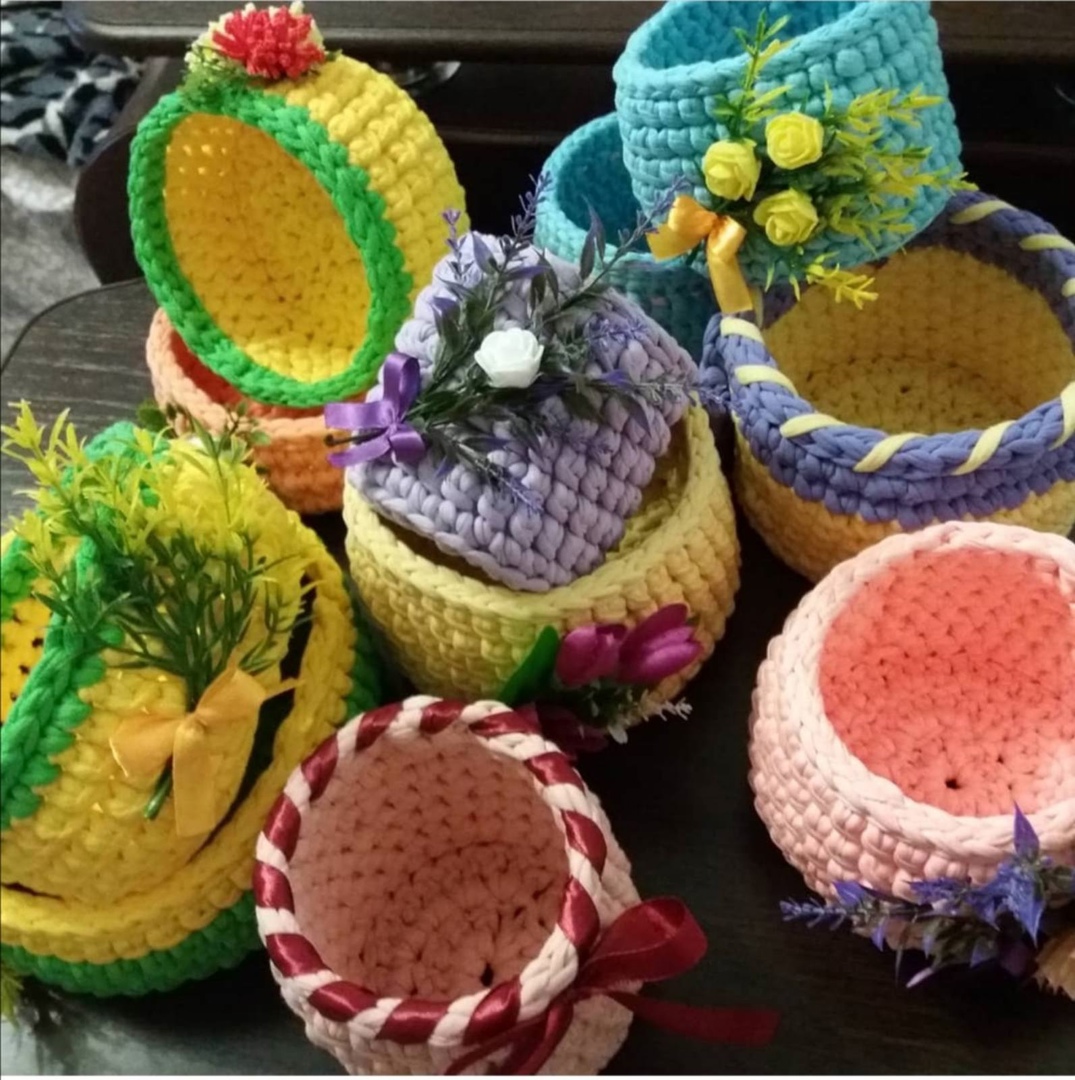 Вихлянцева Наталья Геннадьевна
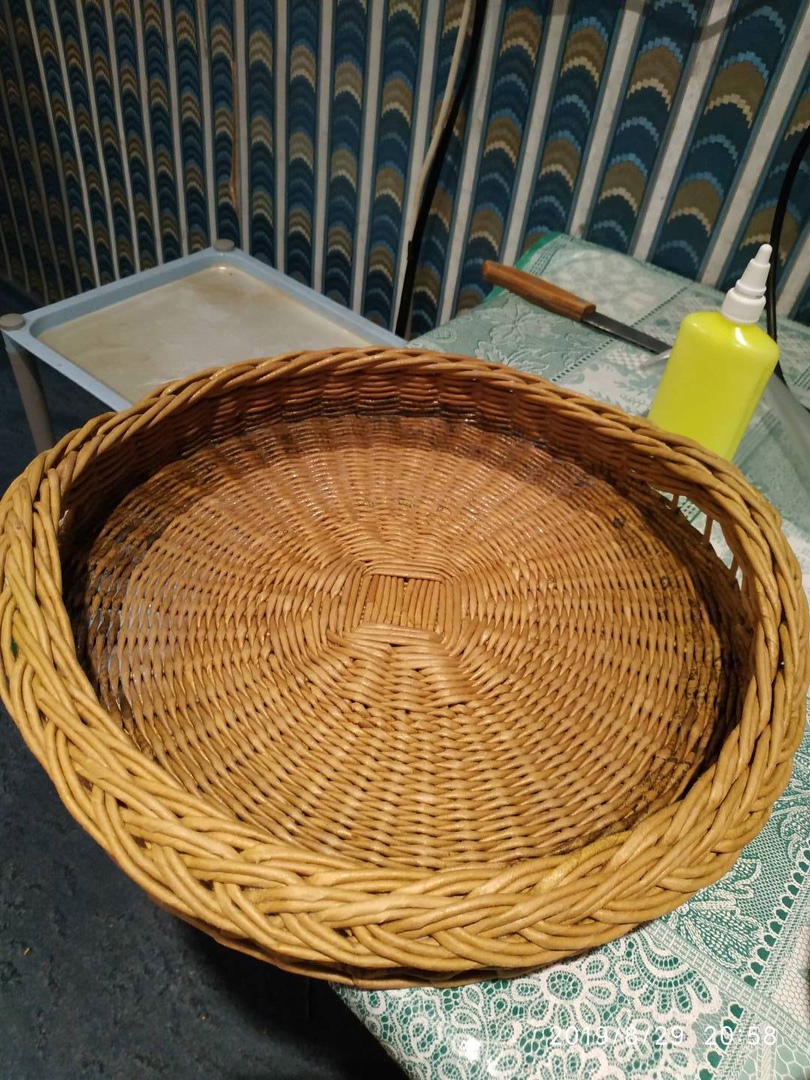 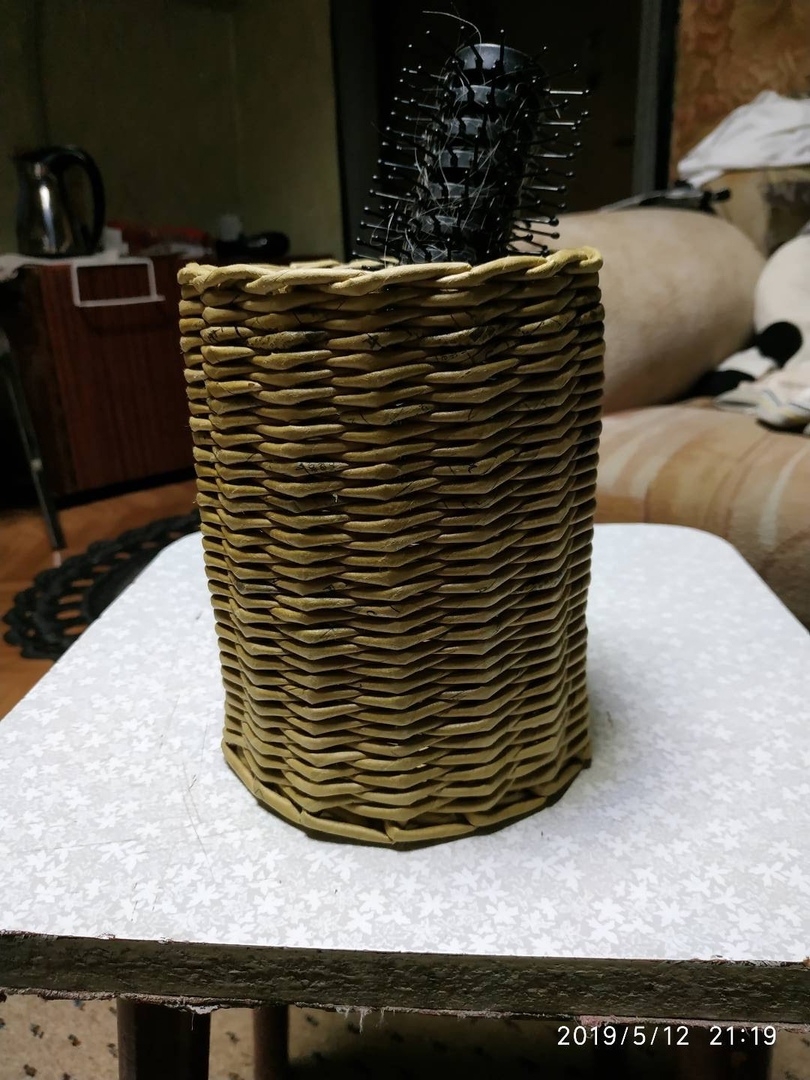 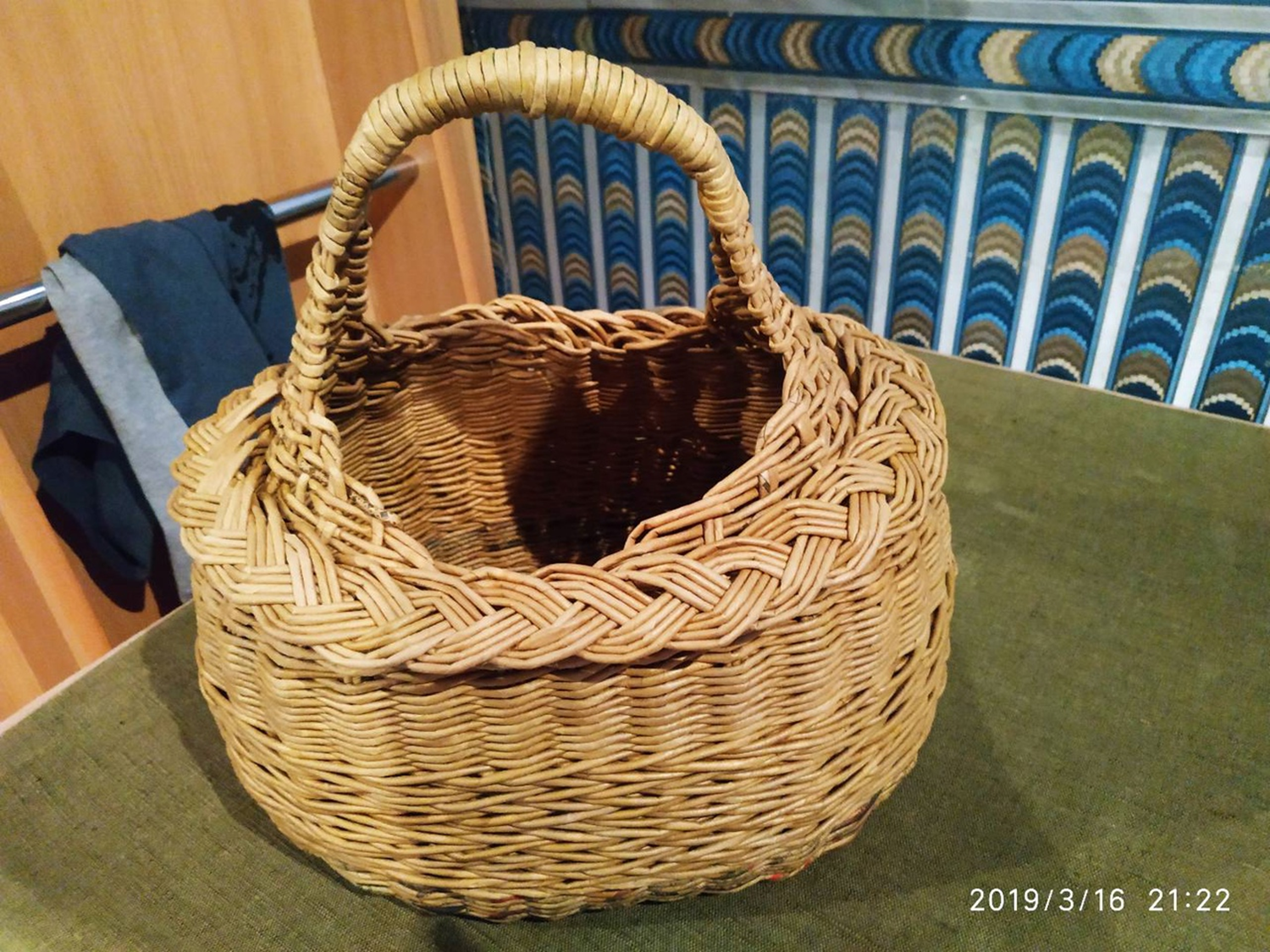 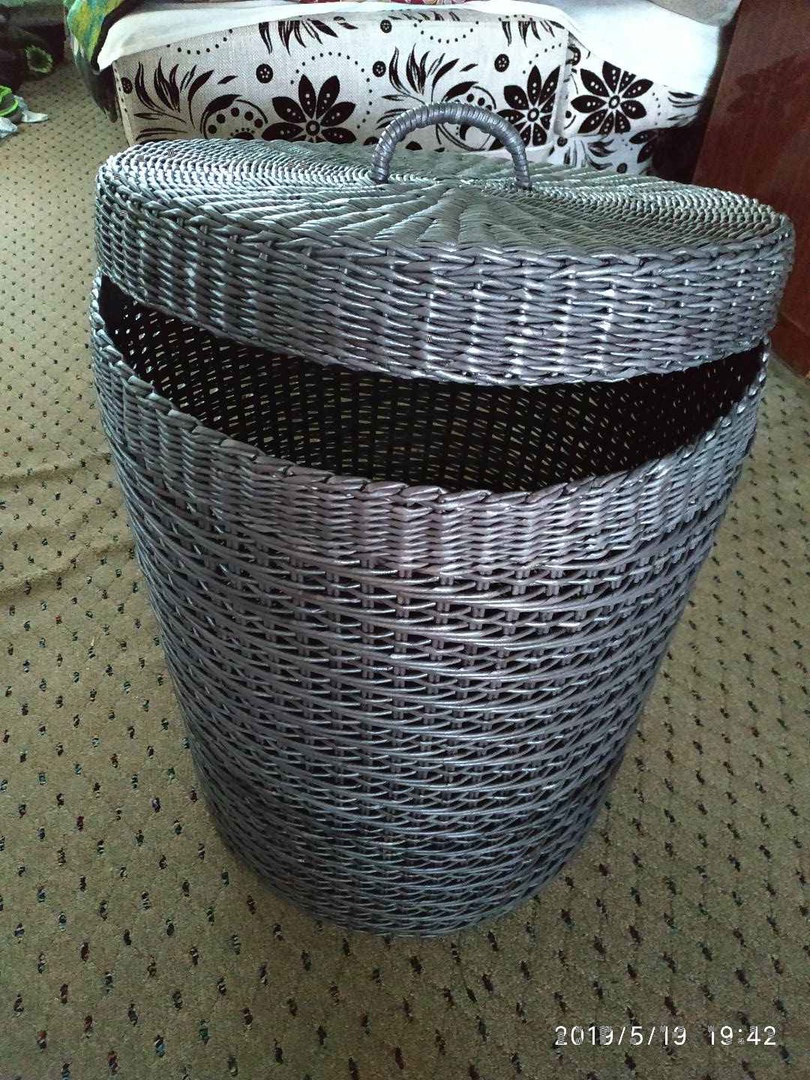 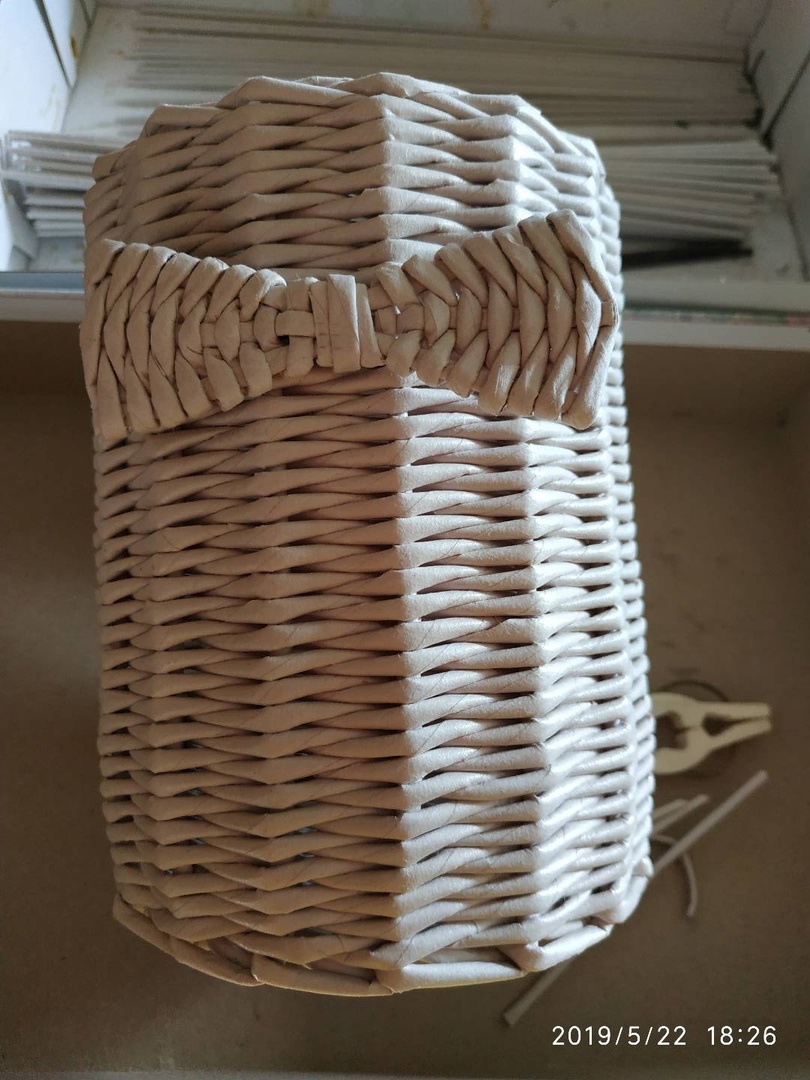 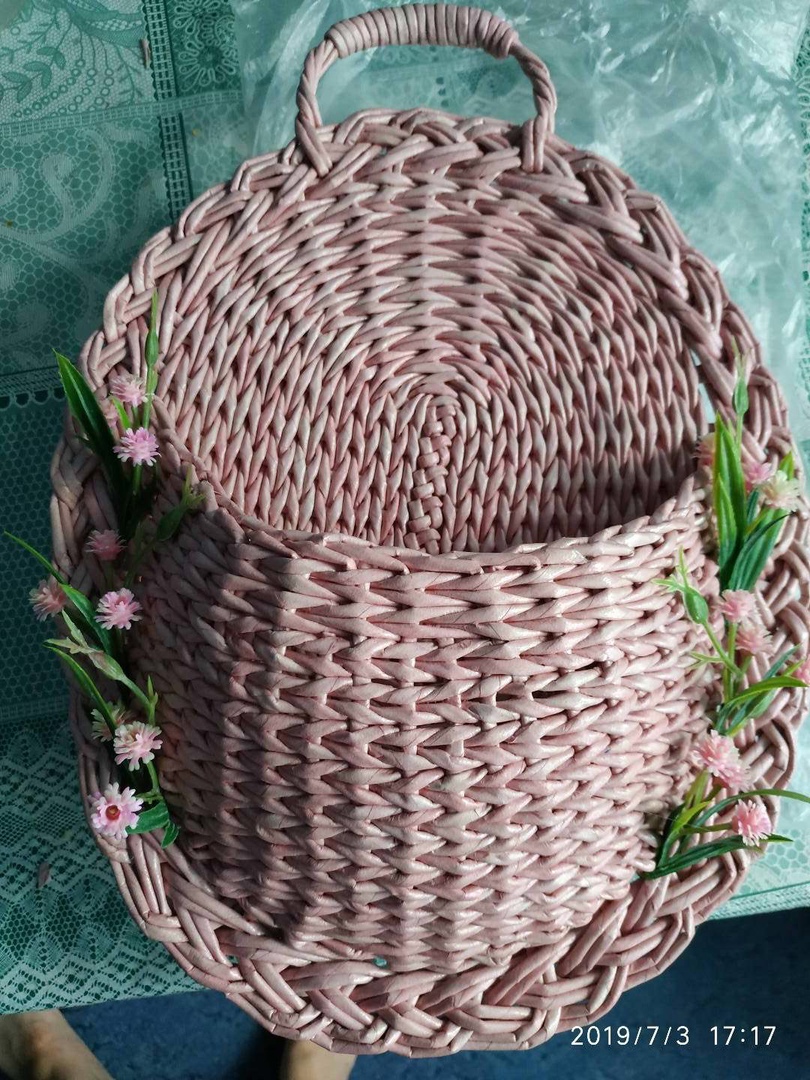 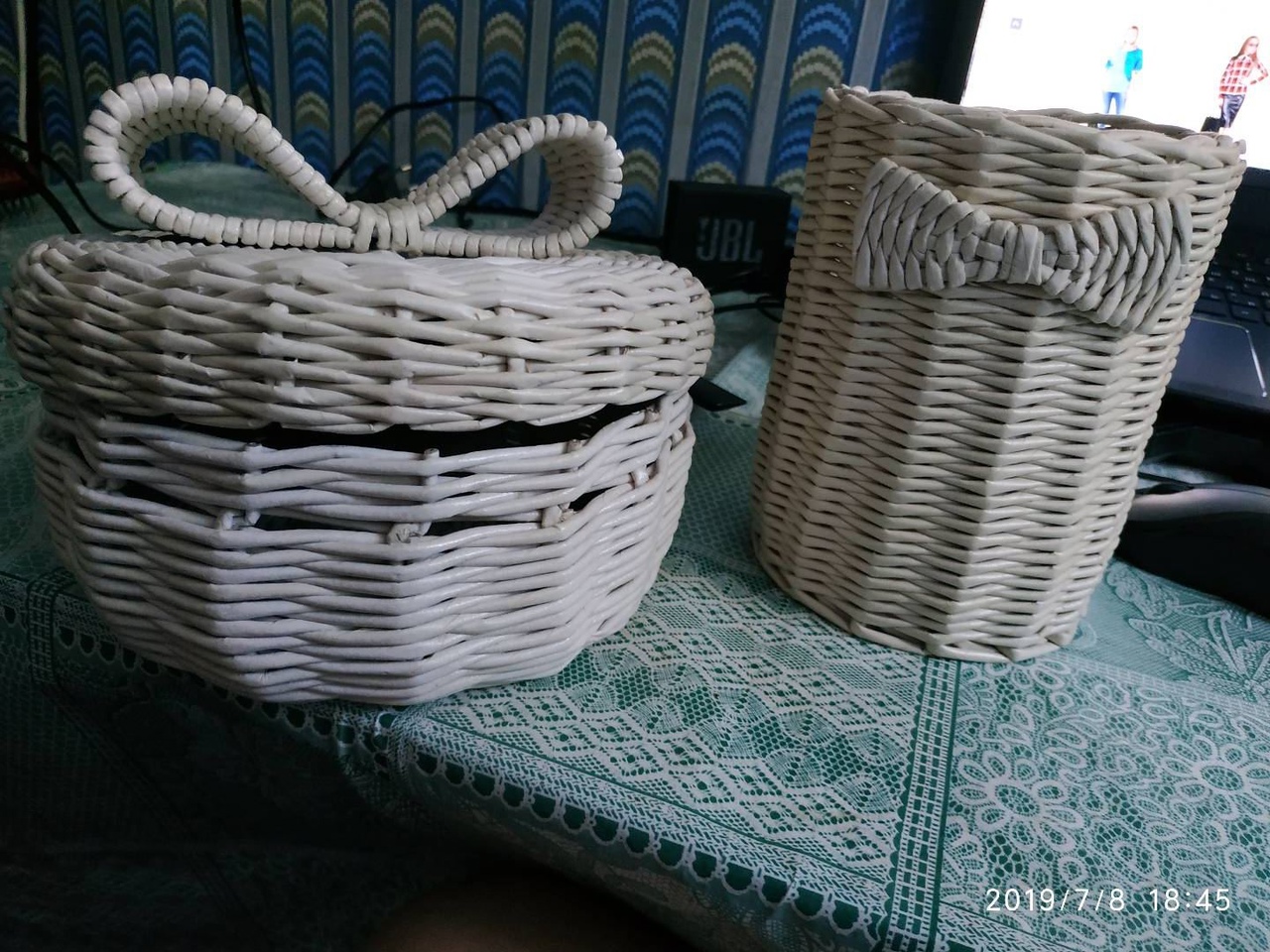 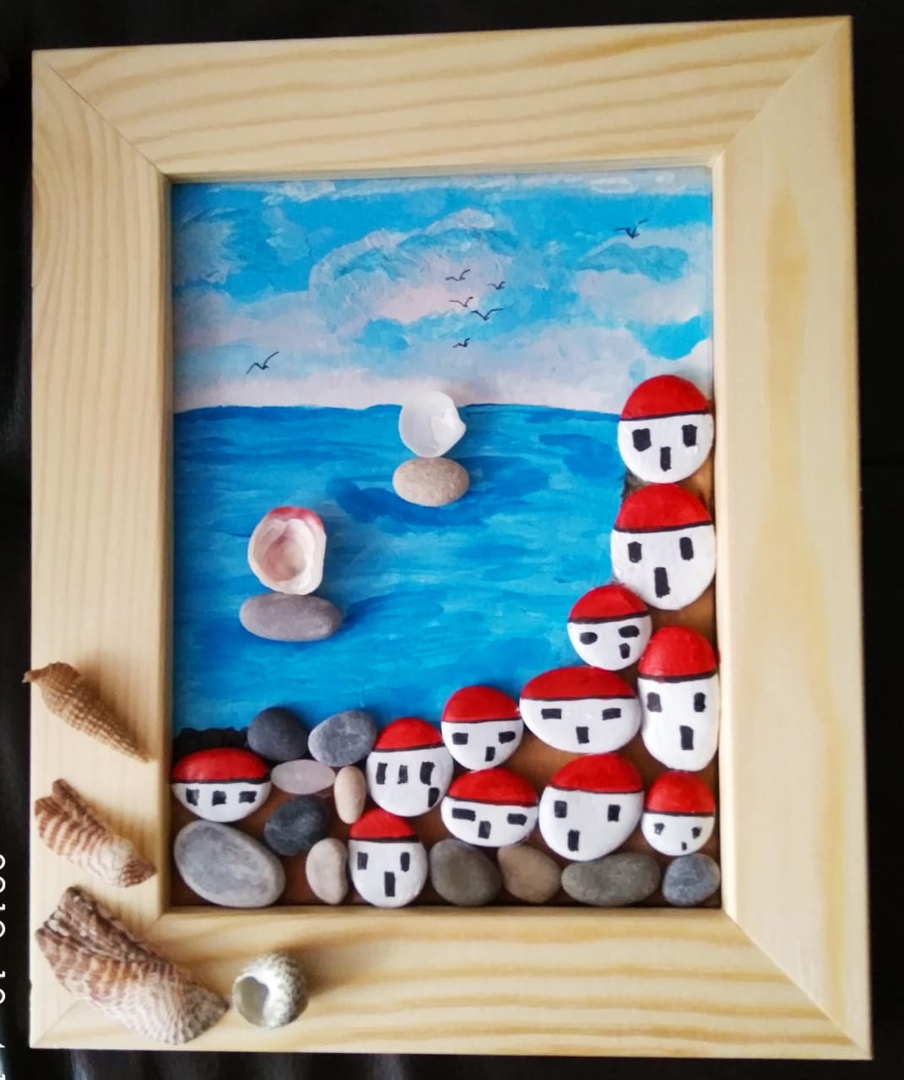 Гребенюк 
Олеся
 Николаевна
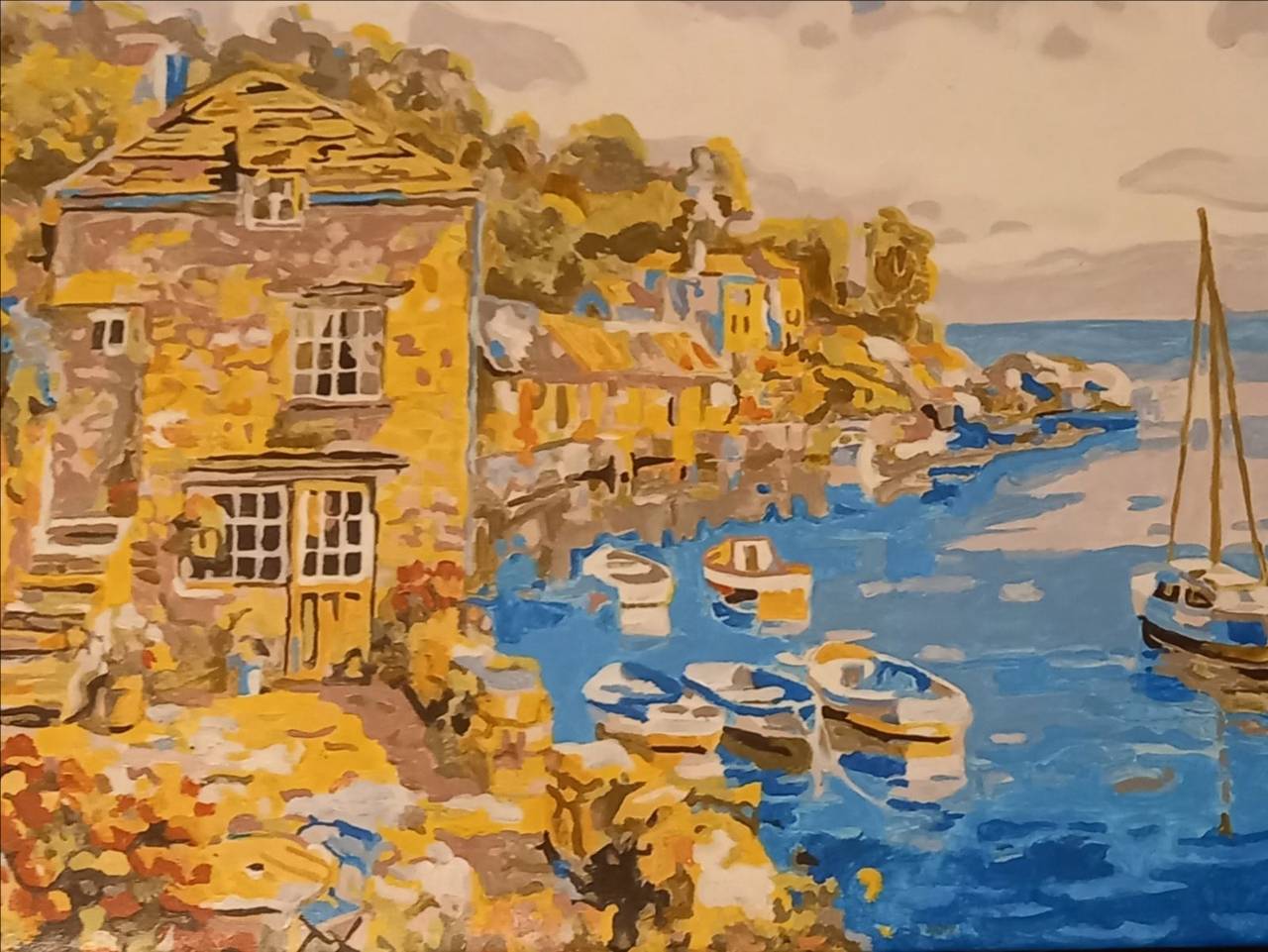 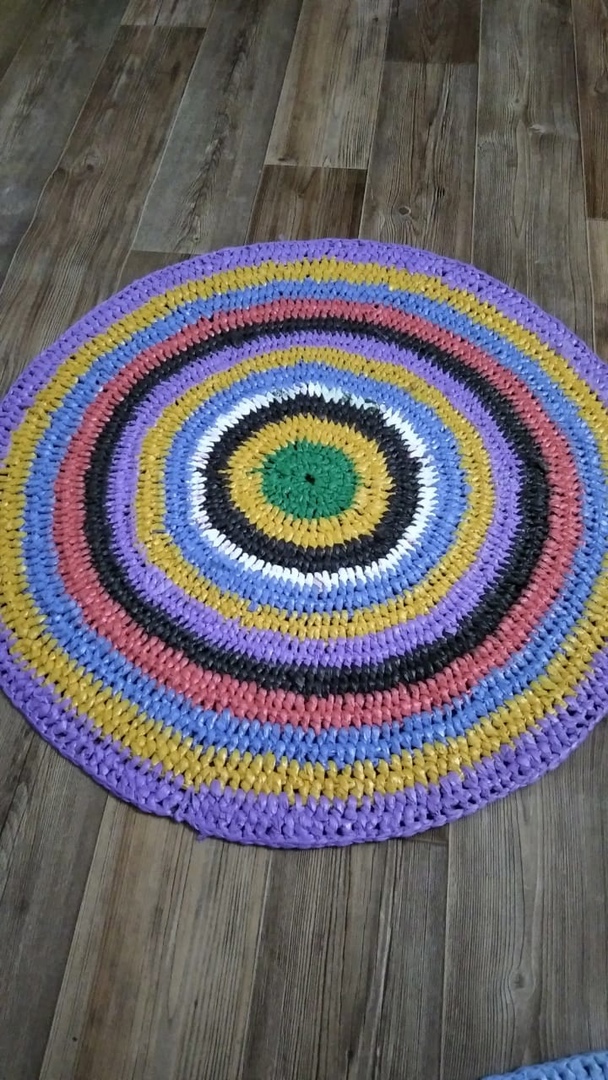 Кицова Ирина Викторовна
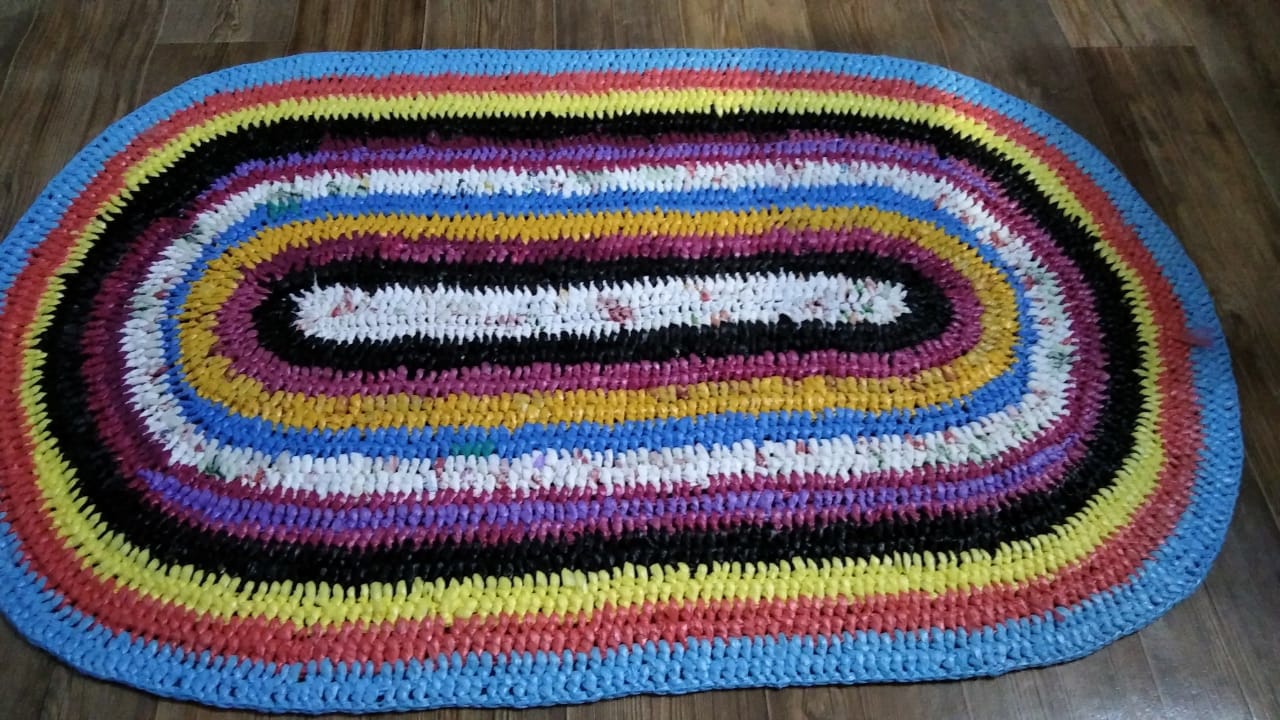 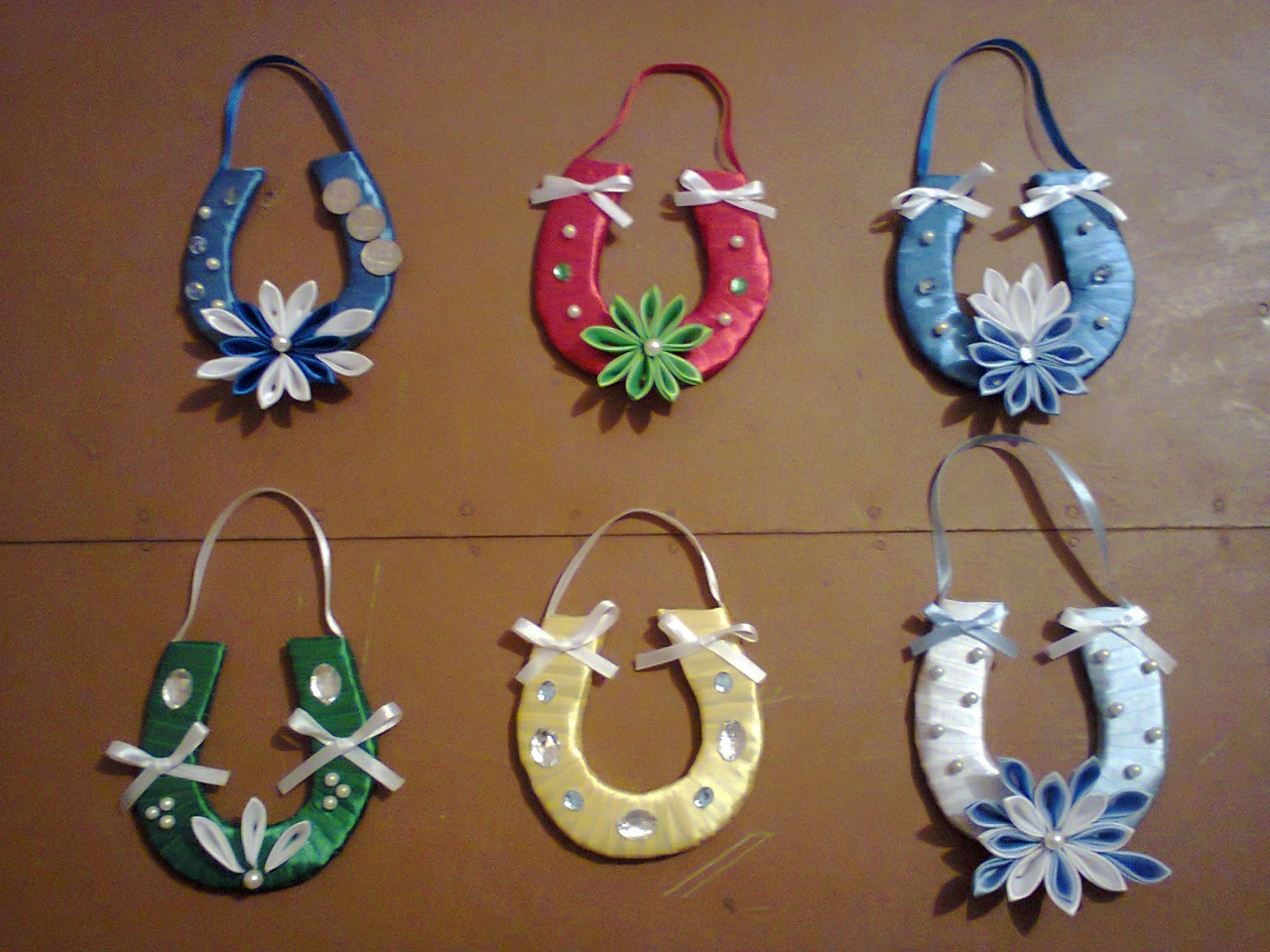 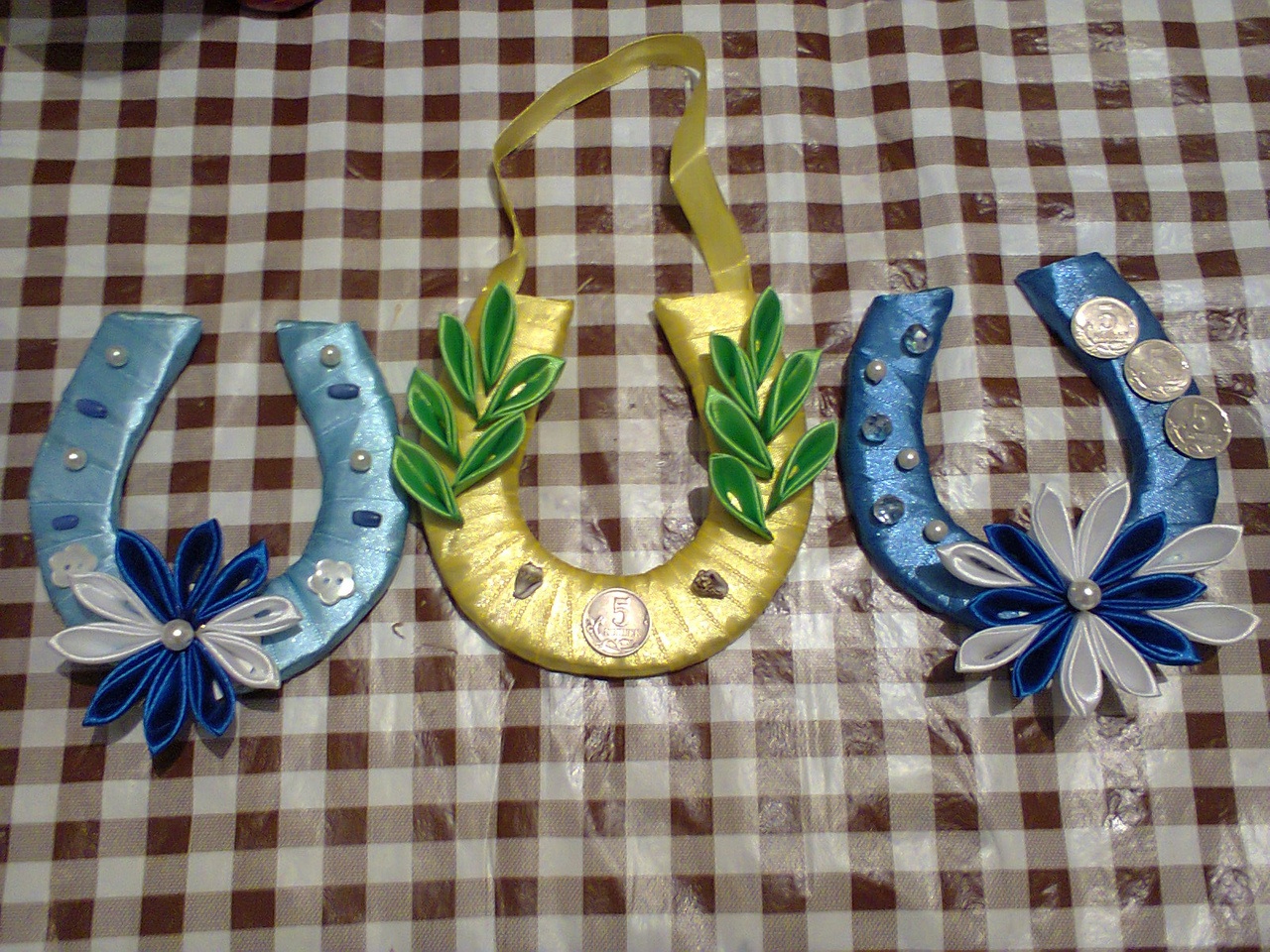 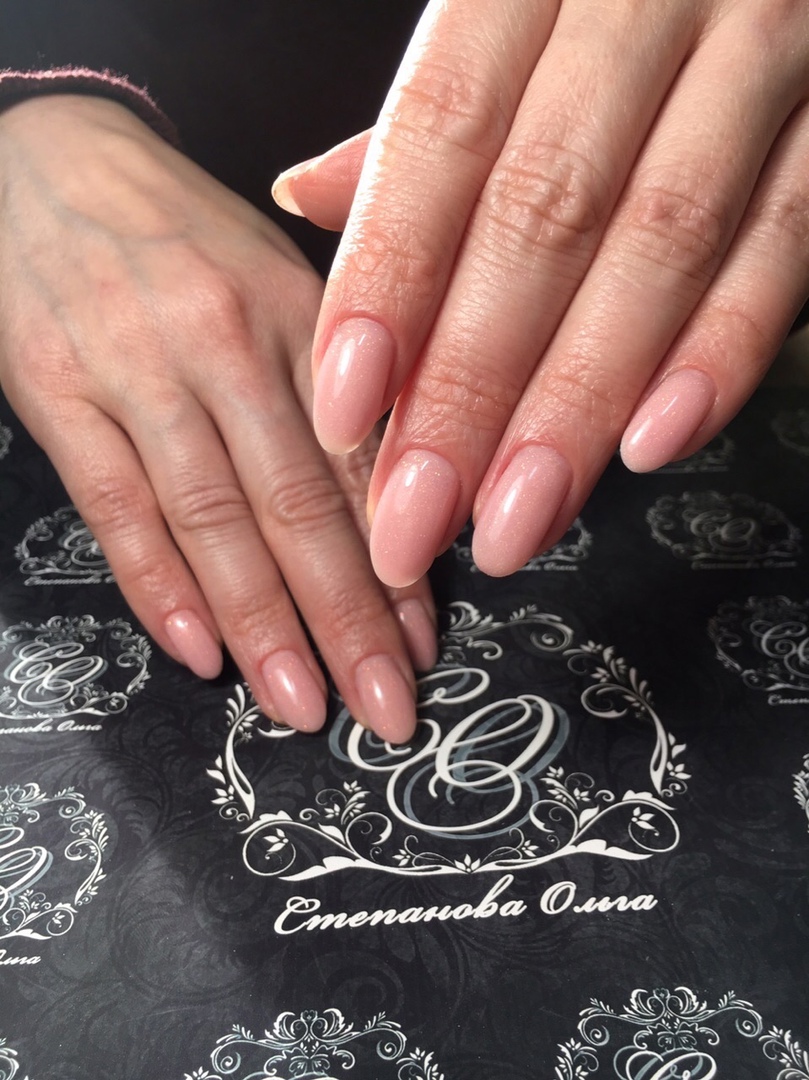 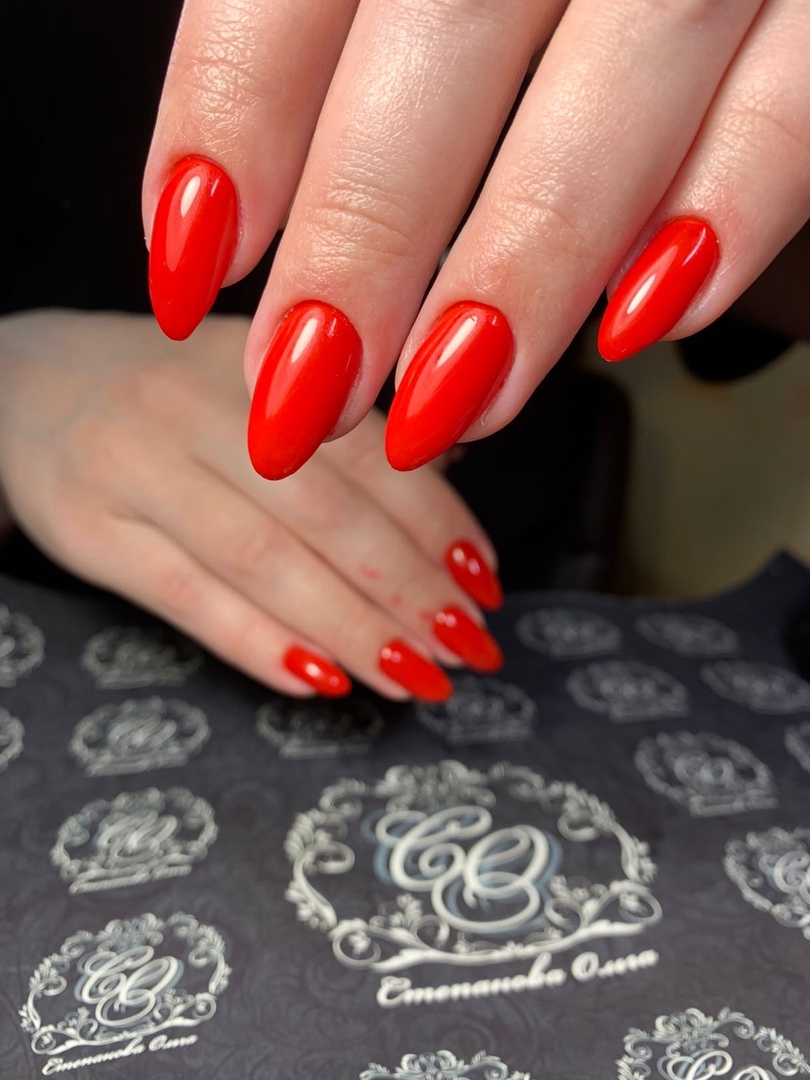 Степанова 
Ольга 
Александровна
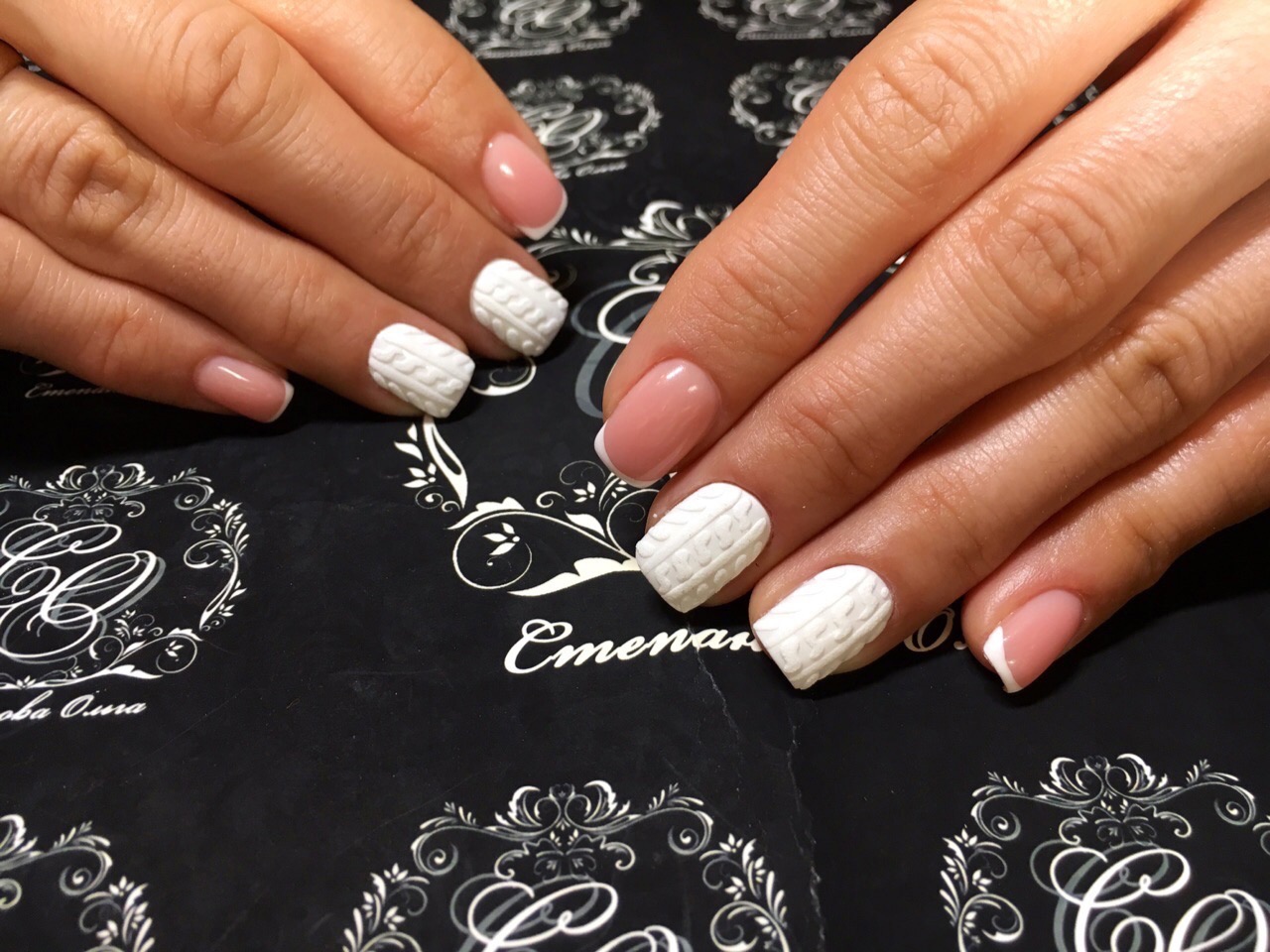 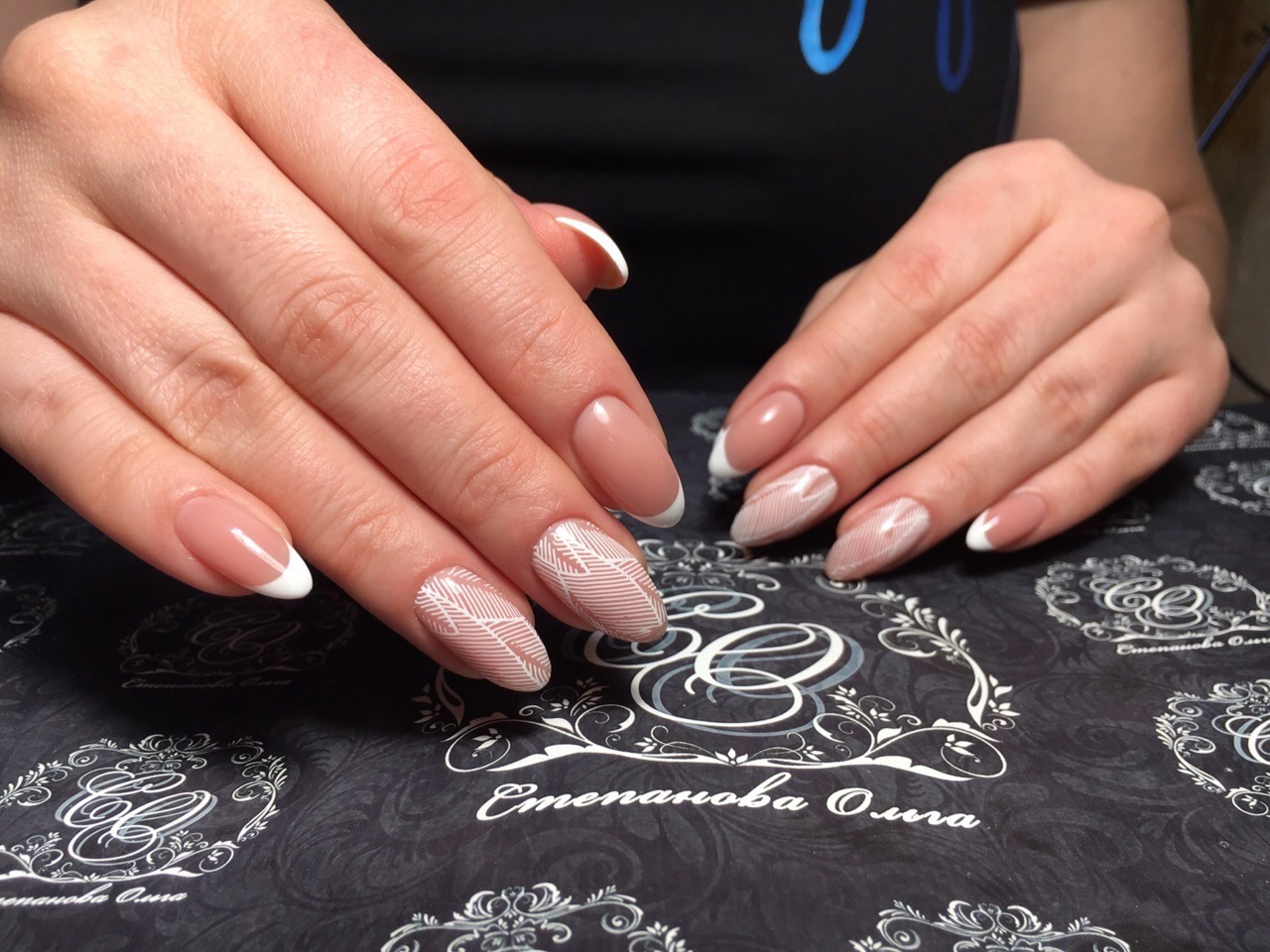 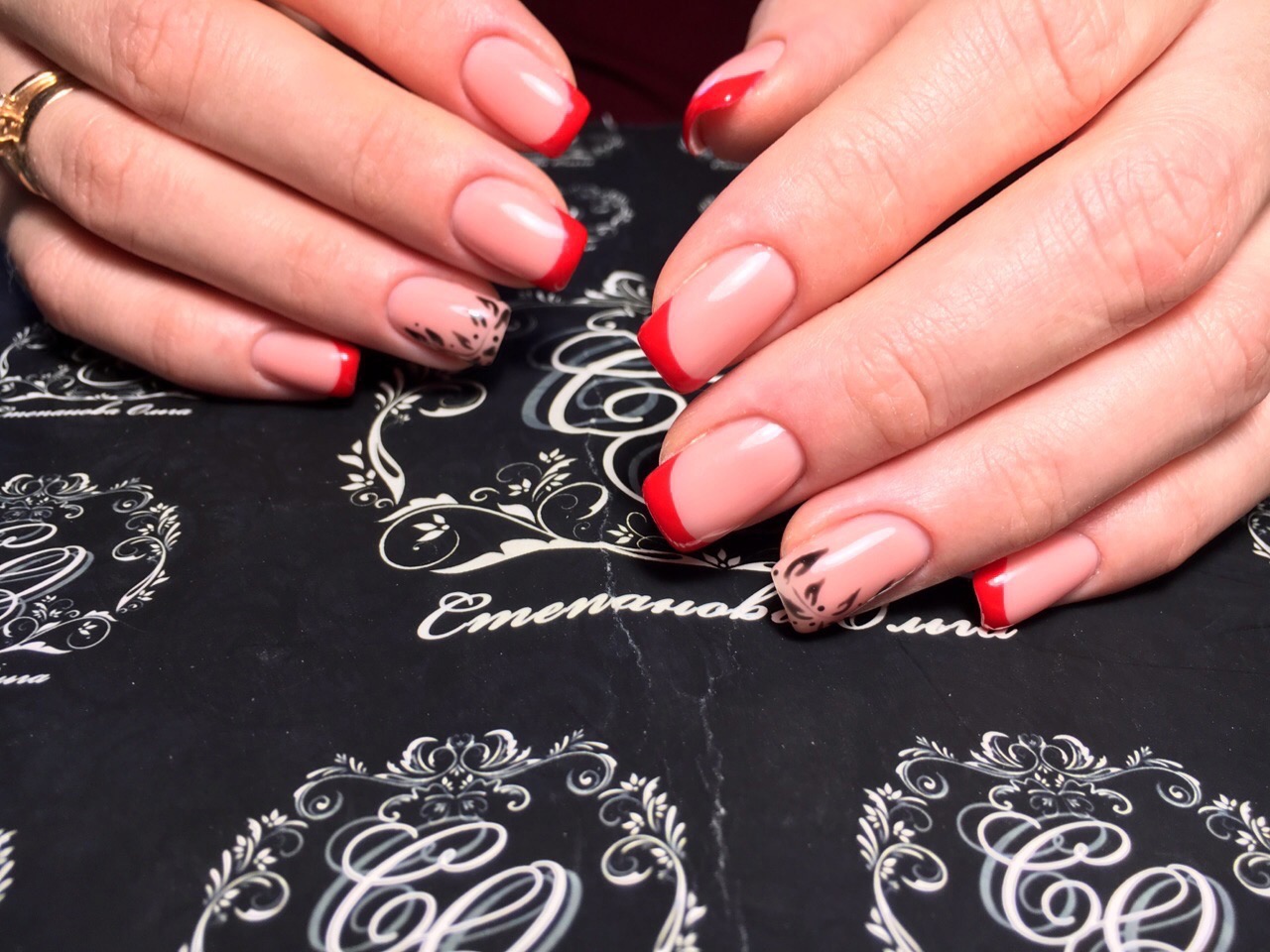 Спасибо за внимание !!!
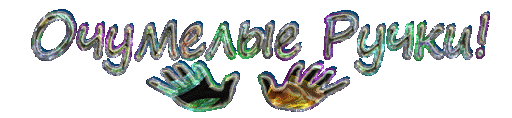